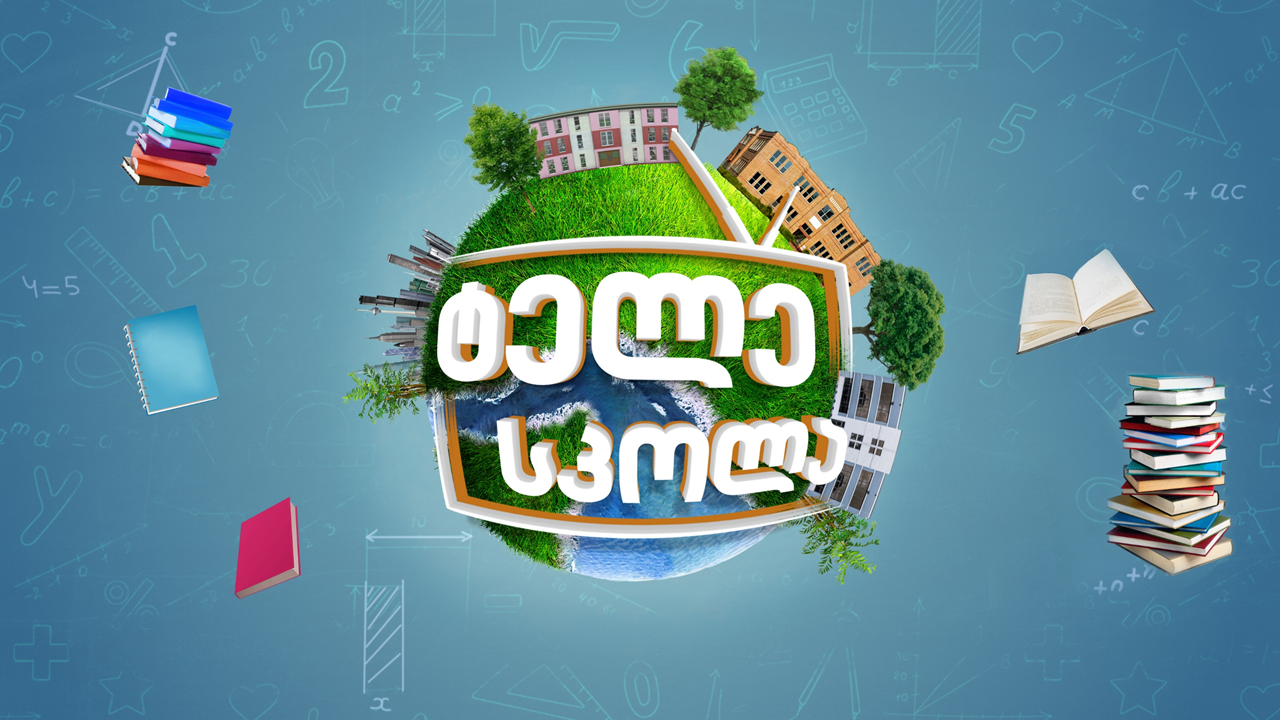 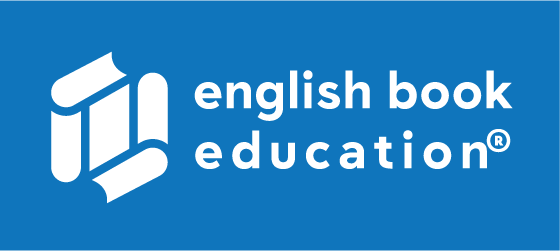 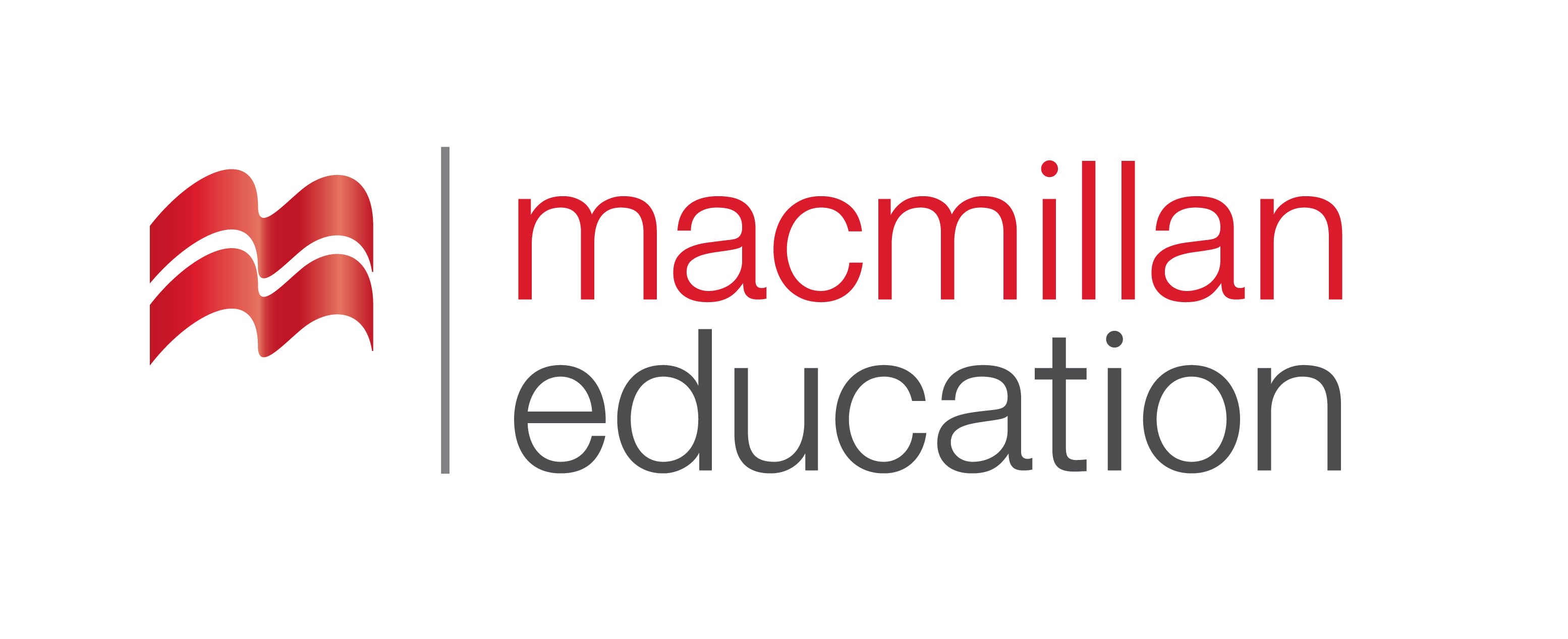 Business|ბიზნესი
English for Specific Purposes | Level B2
Introduction - შესავალი
Agenda                        
გაკვეთილის გეგმა
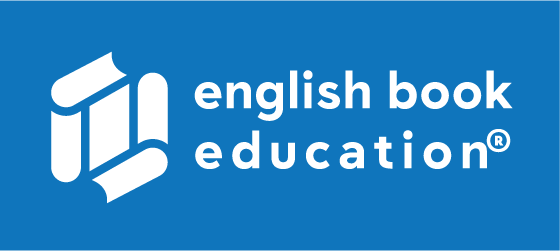 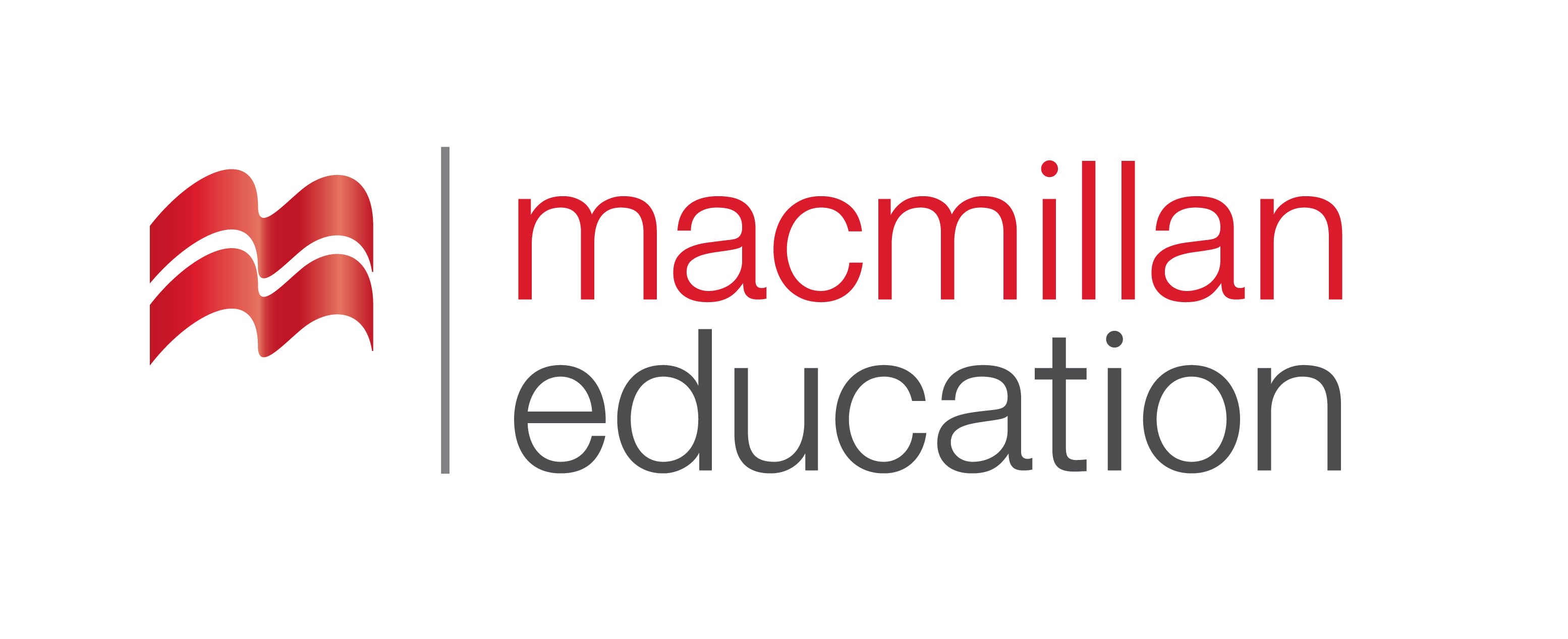 Vocabulary - ლექსიკა
Reading Comprehension - წაკითხულის გააზრება
Grammar - გრამატიკა
Summary - შეჯამება
Homework - საშინაო  დავალება
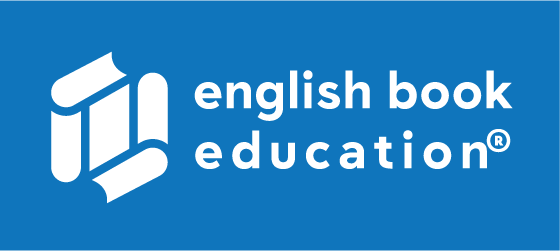 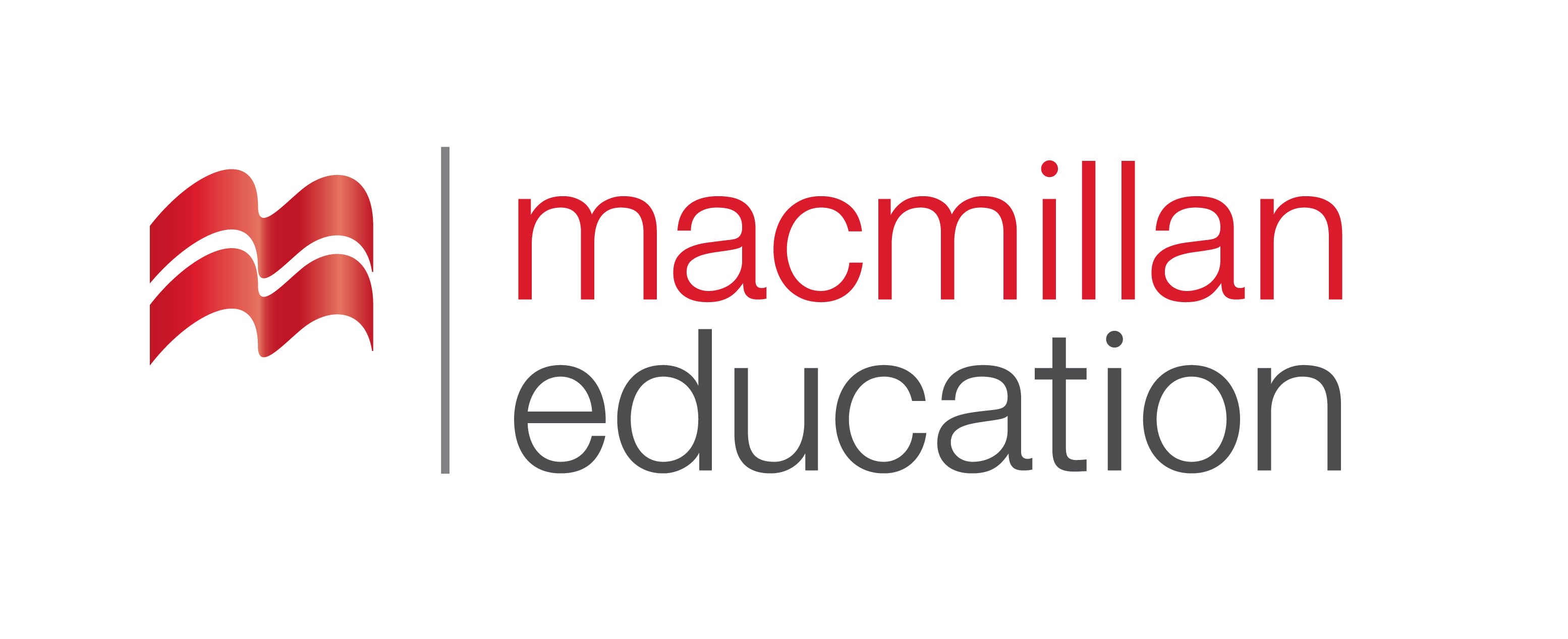 Introductionშესავალი
In your opinion, what would be an ideal company to work for?
Would you rather have freedom at work or would you prefer a manager who closely monitors your work?
job satisfaction       (n.)
 სამსახურით   
 კმაყოფილება
autocratic
(adj.)
დიქტატორული
to empower
 (v.)
უფლებამოსილების მინიჭება
Vocabulary
ლექსიკა
hands-on
(adj.)
მკაცრად გაკონტროლებული
laissez-faire
(adj.)
ნებაზე მიშვებული
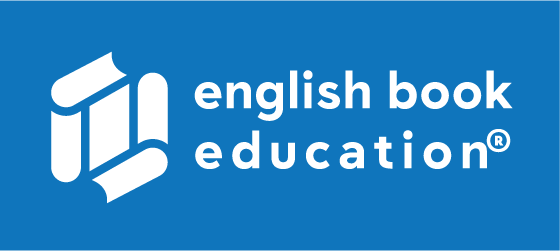 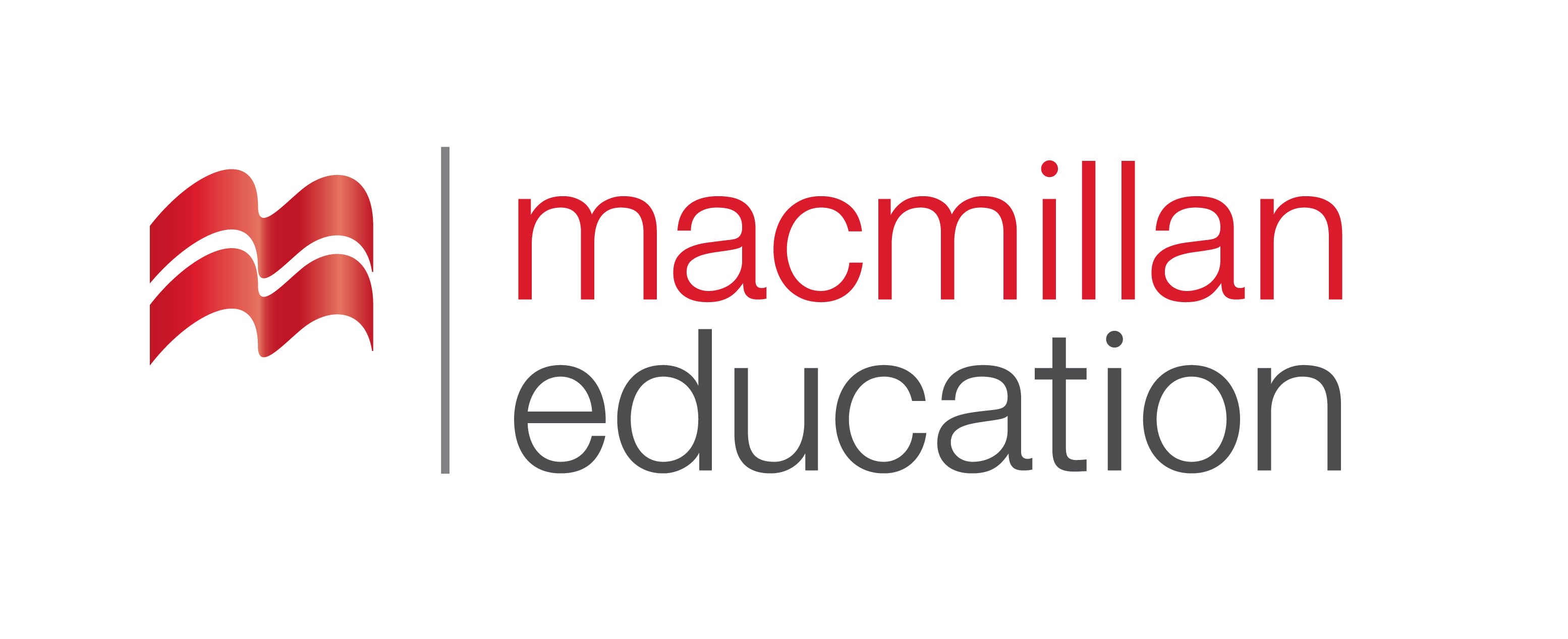 Vocabulary
ლექსიკა
to empower
(v.)
უფლებამოსილების მინიჭება
We prefer to empower our sales staff to make decisions without always having to consult their supervisor.
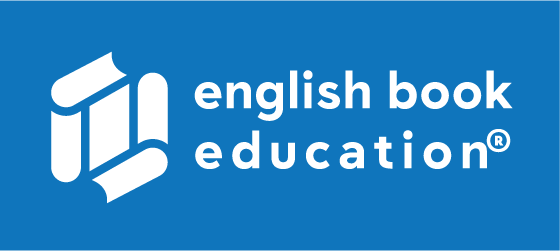 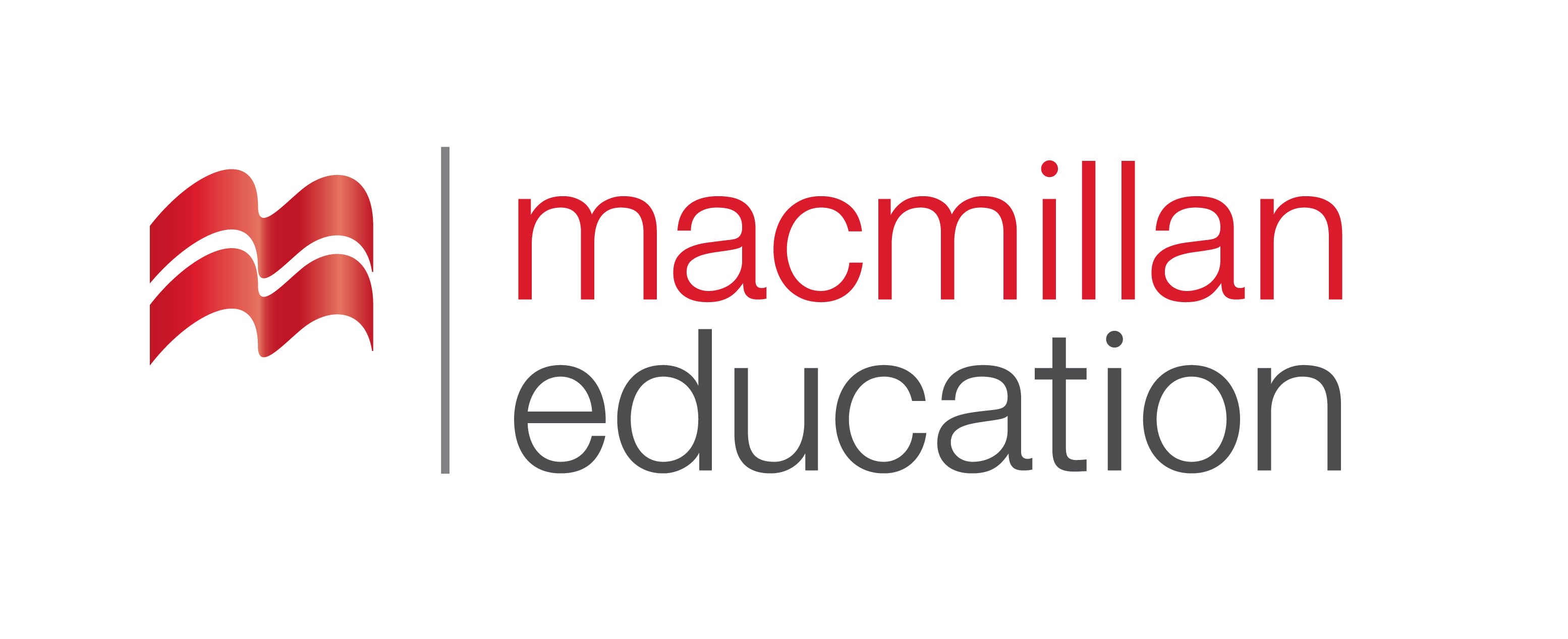 Vocabulary
ლექსიკა
job satisfaction
(n.)
სამსახურით კმაყოფილება
Many people are more interested in job satisfaction than in earning large amounts of money.
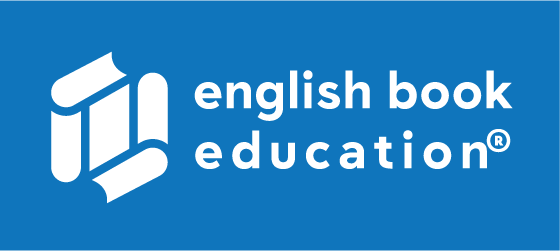 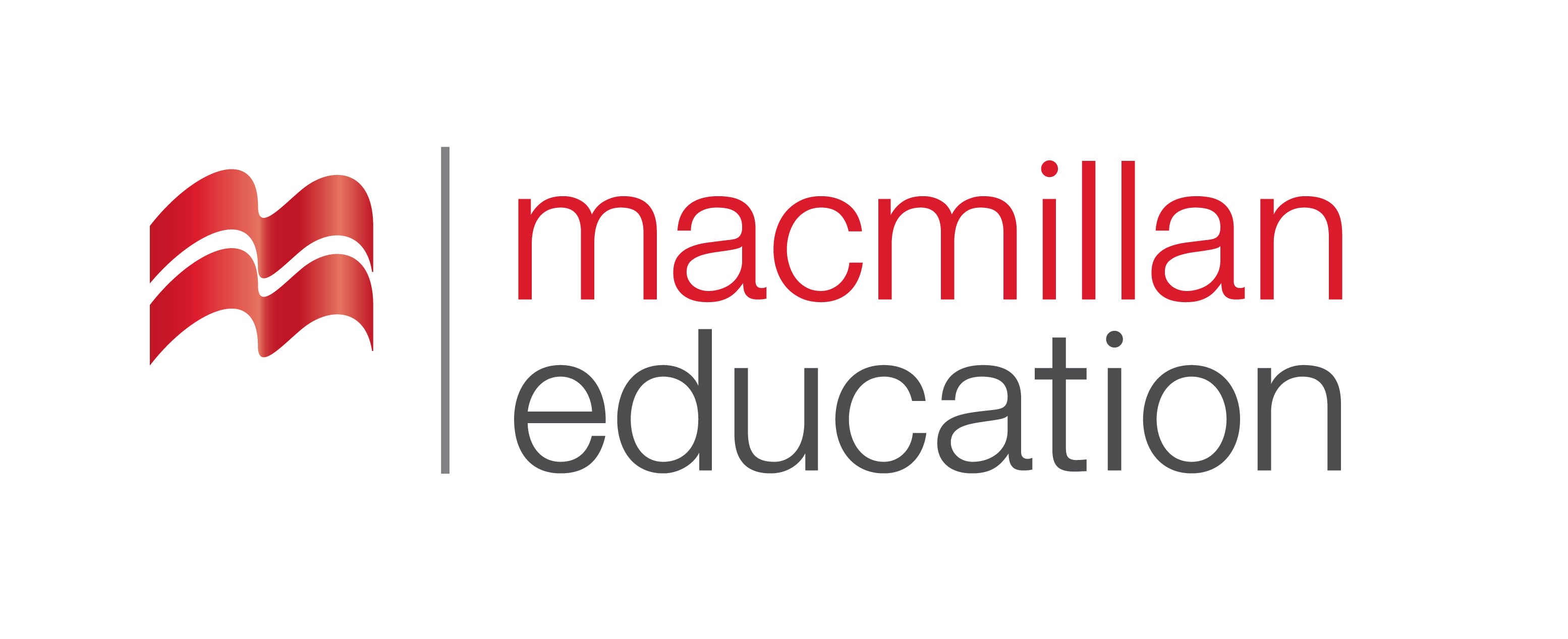 Vocabulary
ლექსიკა
autocratic
(adj.)
დიქტატორული
An autocratic management style often results in high levels of unhappiness amongst the staff.
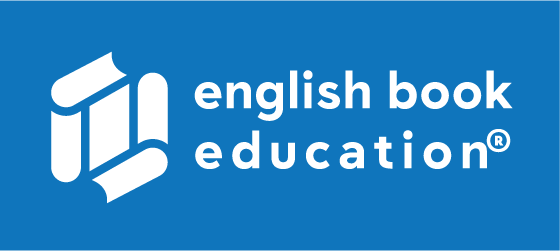 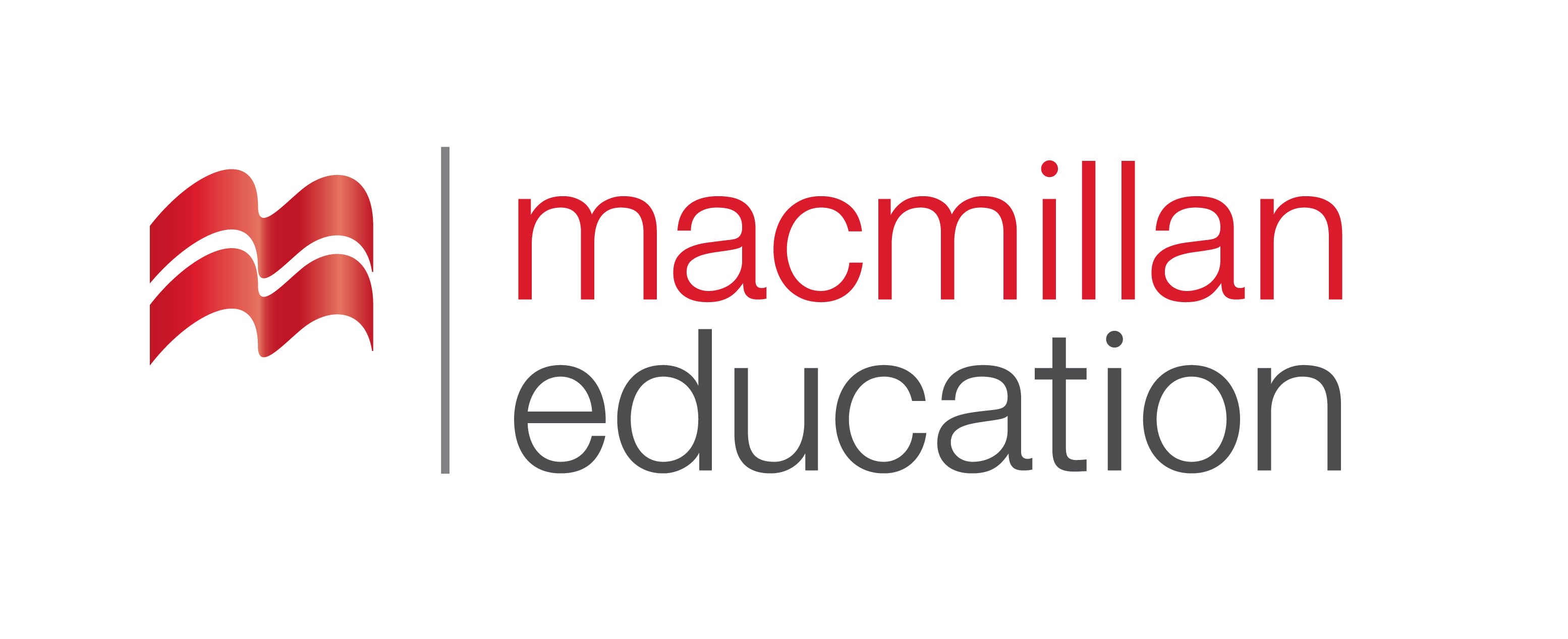 Vocabulary
ლექსიკა
hands-on
(adj.)
მკაცრად გაკონტროლებული
She's very much a hands-on manager.
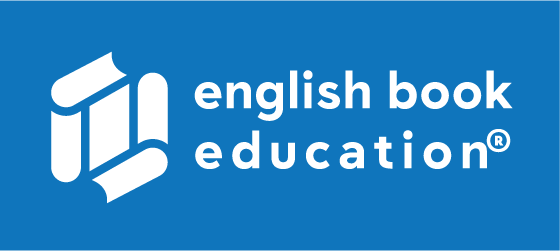 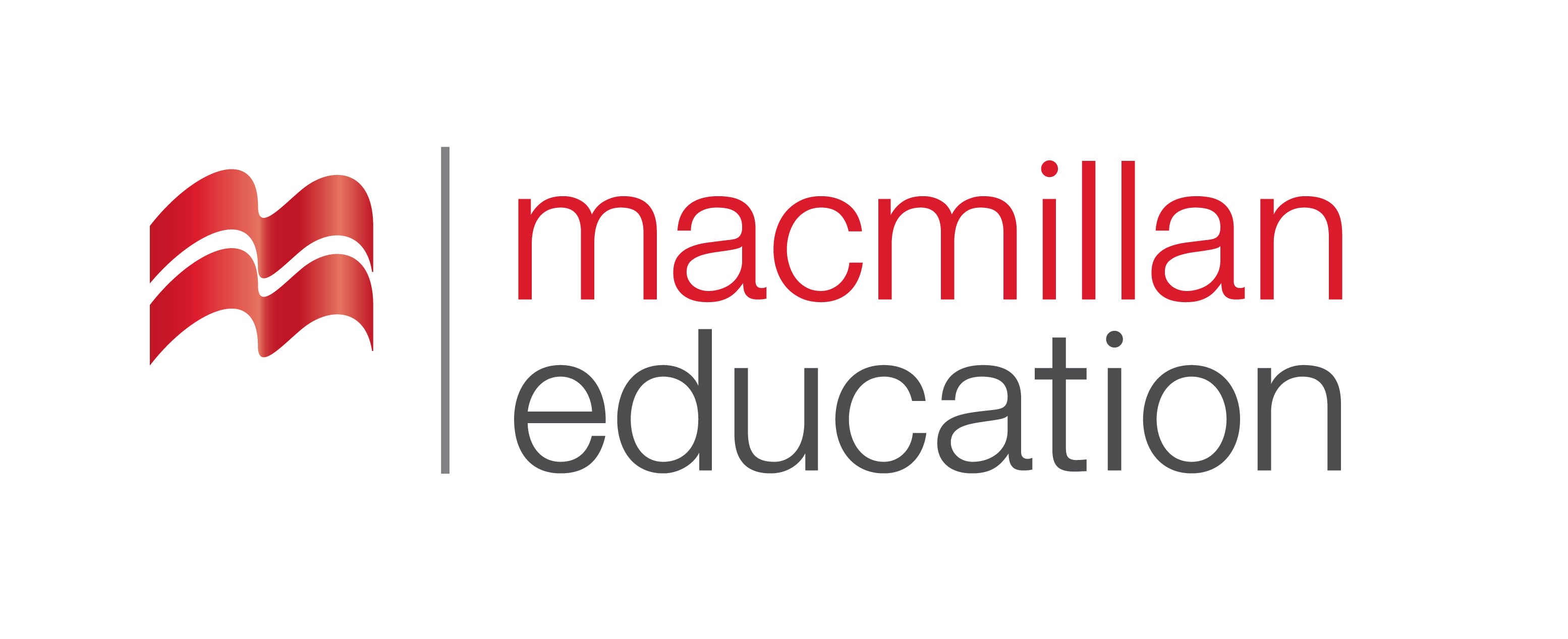 Vocabulary
ლექსიკა
laissez-faire
(adj.)
ნებაზე მიშვებული
If you choose a laissez-faire management style, you give your staff room to make their own decisions.
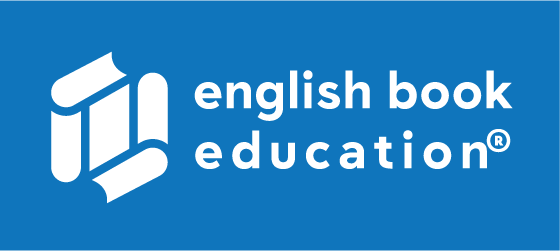 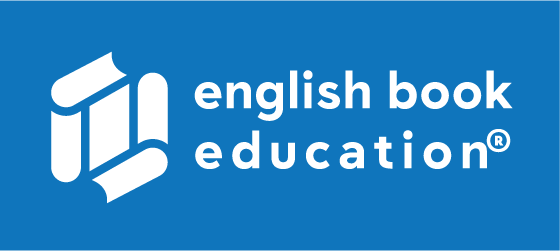 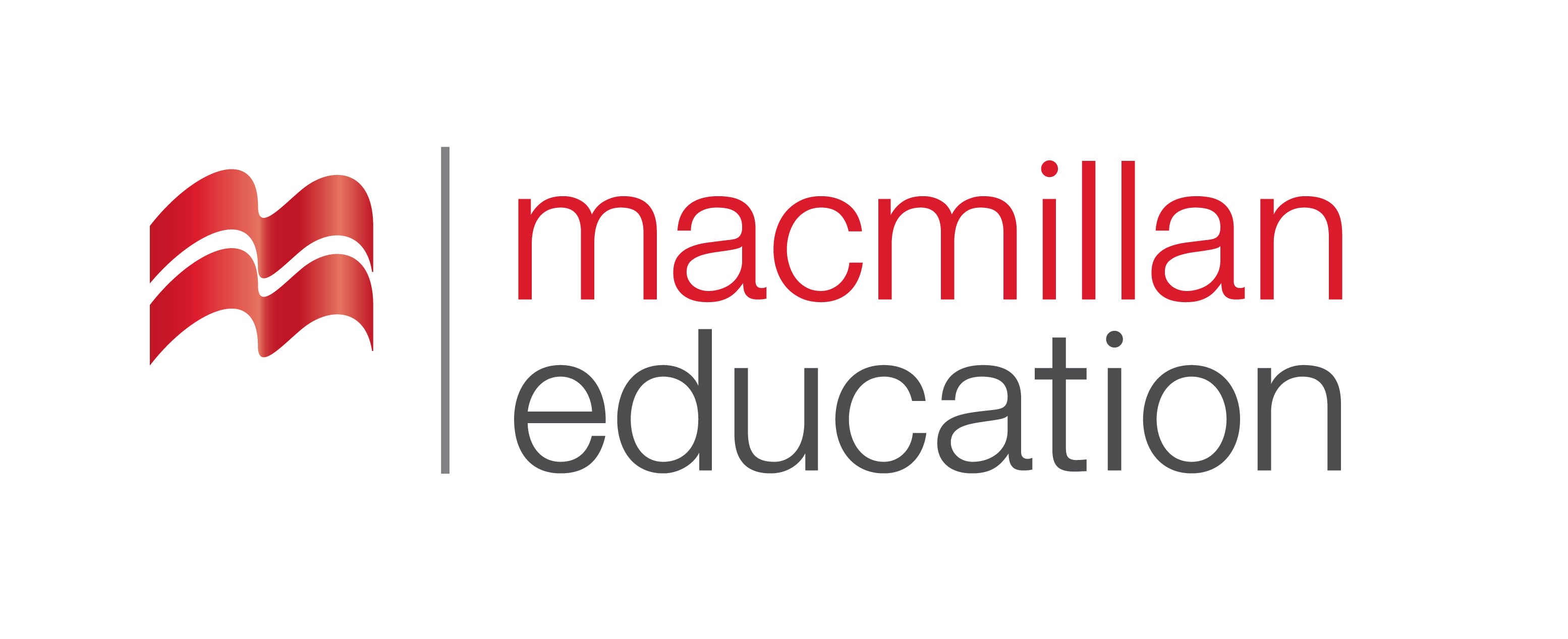 Vocabulary
ლექსიკა
hands-on
job-satisfaction
empower
autocratic
laissez-faire
Demanding that people obey completely, without asking or caring about anyone else's opinions
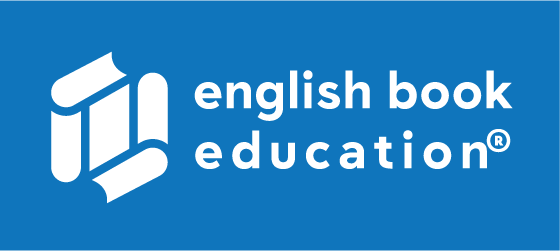 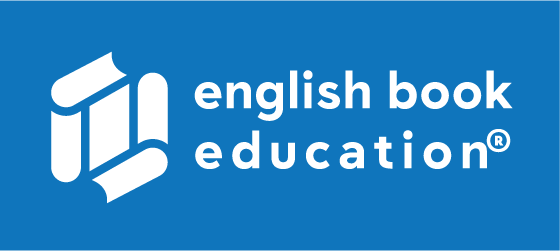 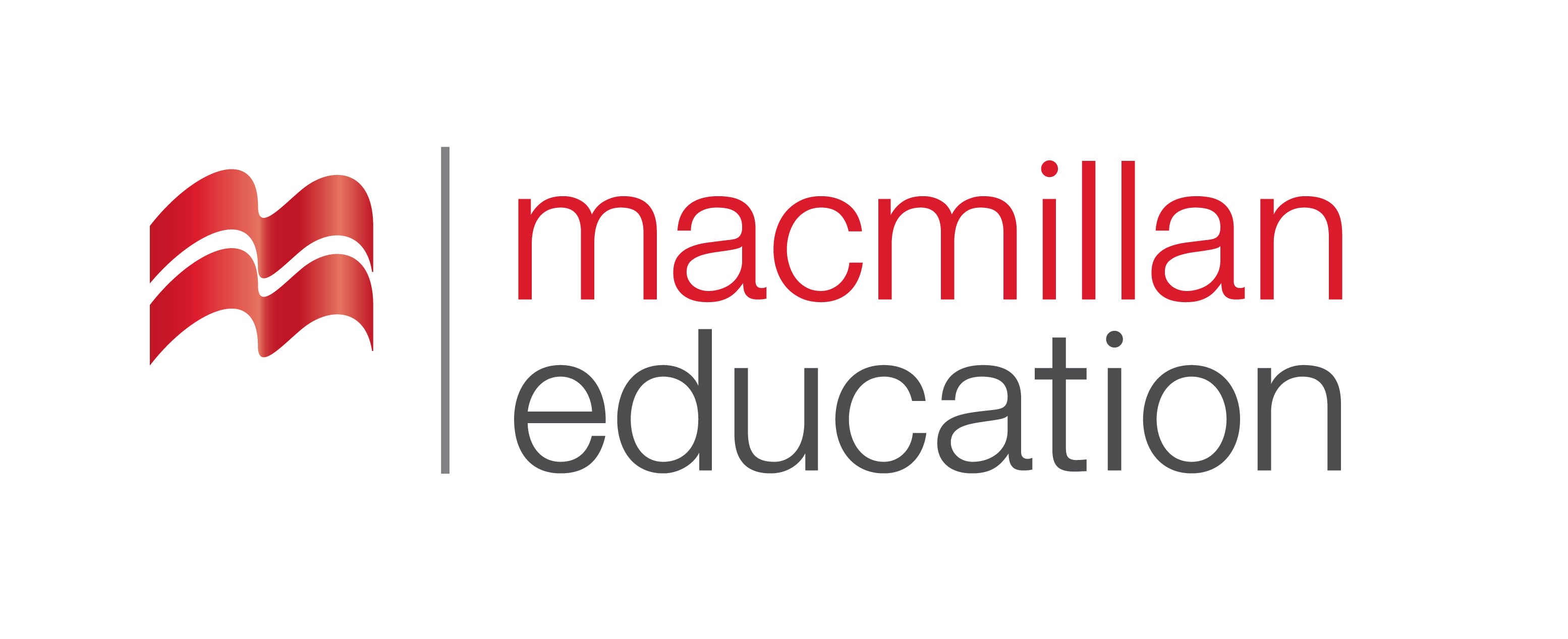 Vocabulary
ლექსიკა
laissez-faire
hands-on
job-satisfaction
empower
To give someone official authority or the freedom to do something.
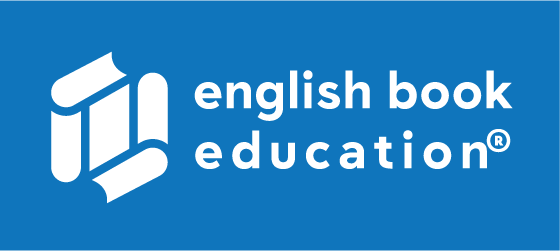 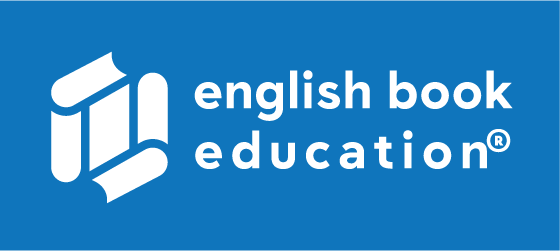 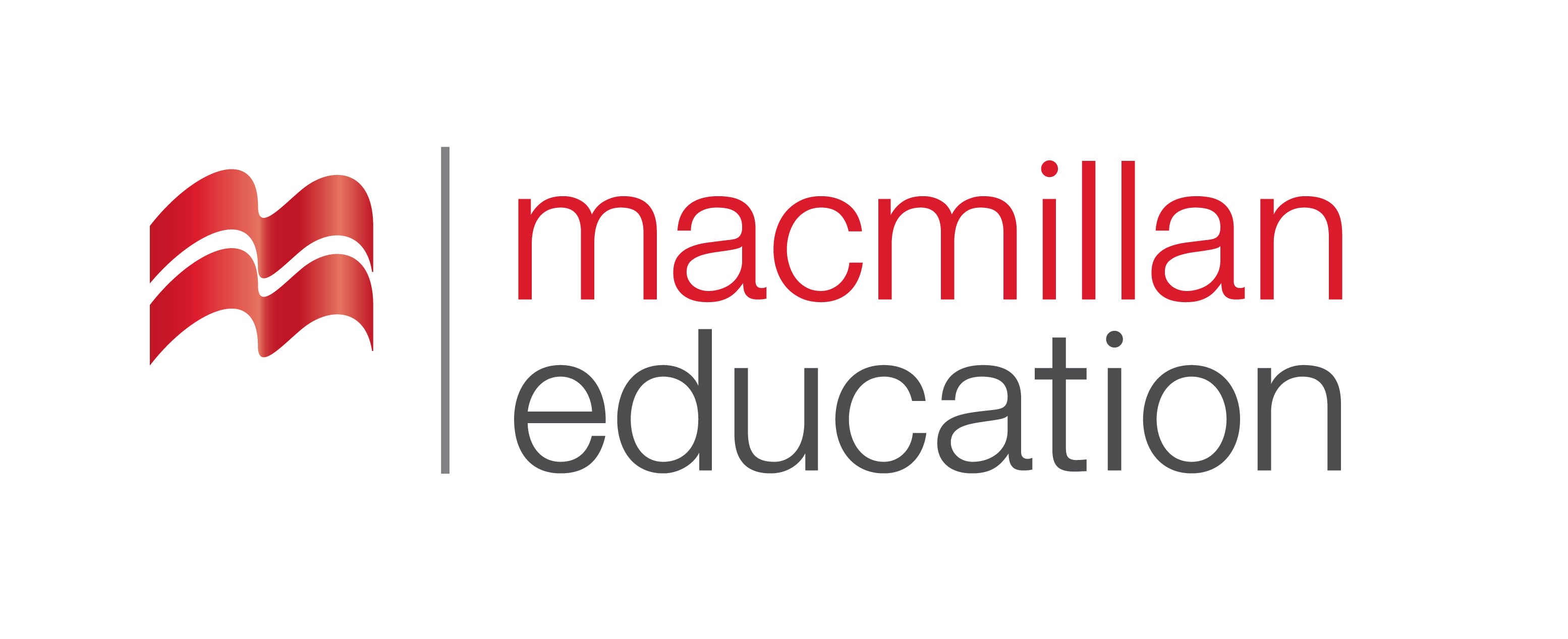 Vocabulary
ლექსიკა
hands-on
job-satisfaction
laissez-faire
Unwilling to get involved in or to influence other people's activities
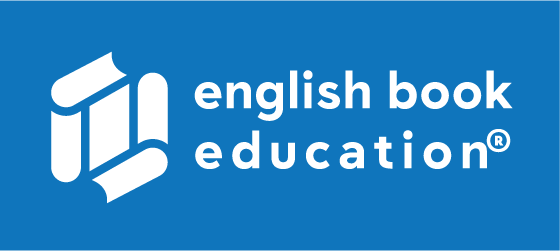 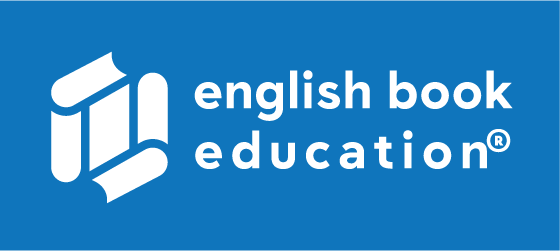 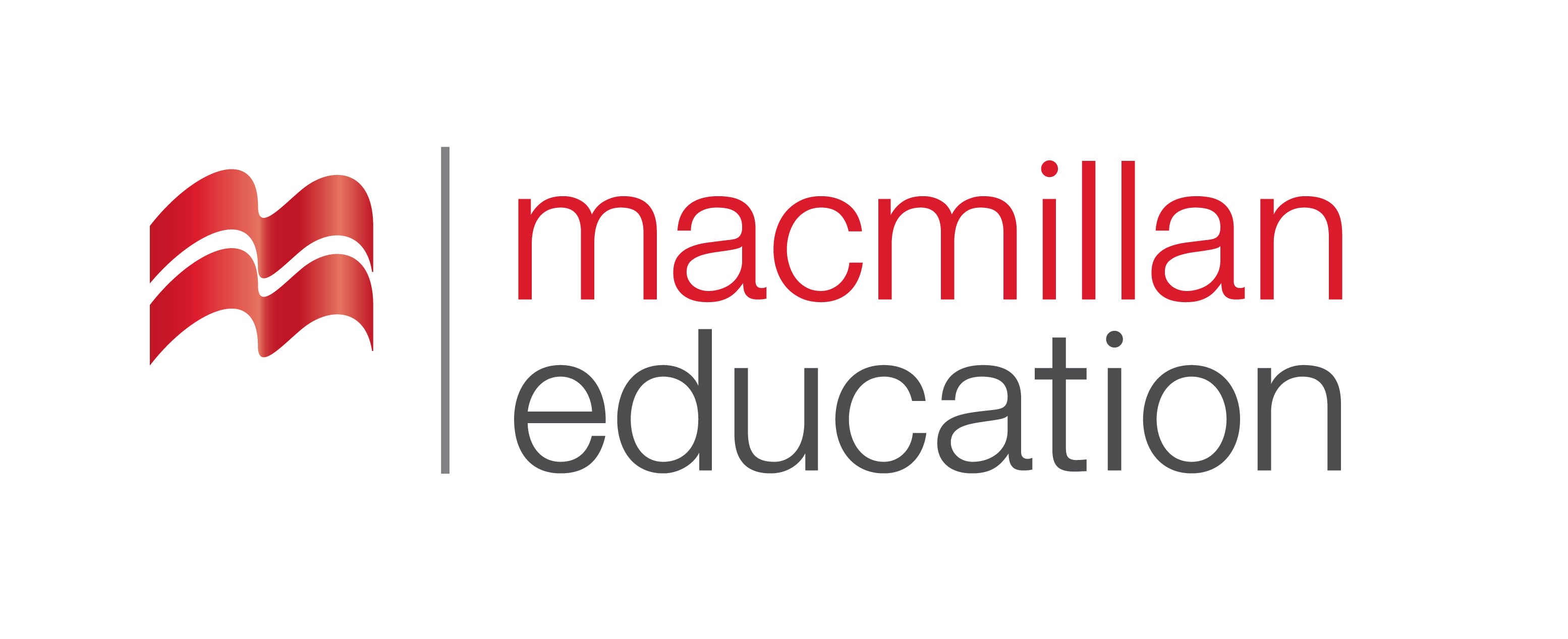 Vocabulary
ლექსიკა
hands-on
job-satisfaction
The feeling of pleasure and achievement which you experience in your job when you know that your work is worth doing
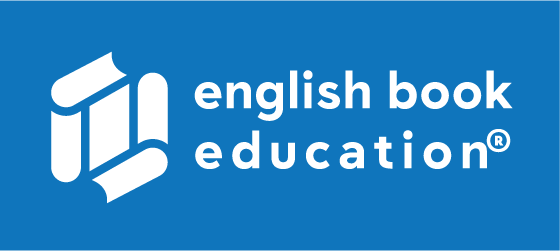 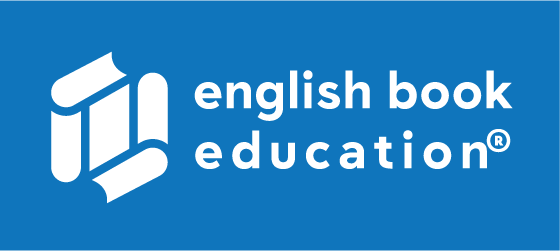 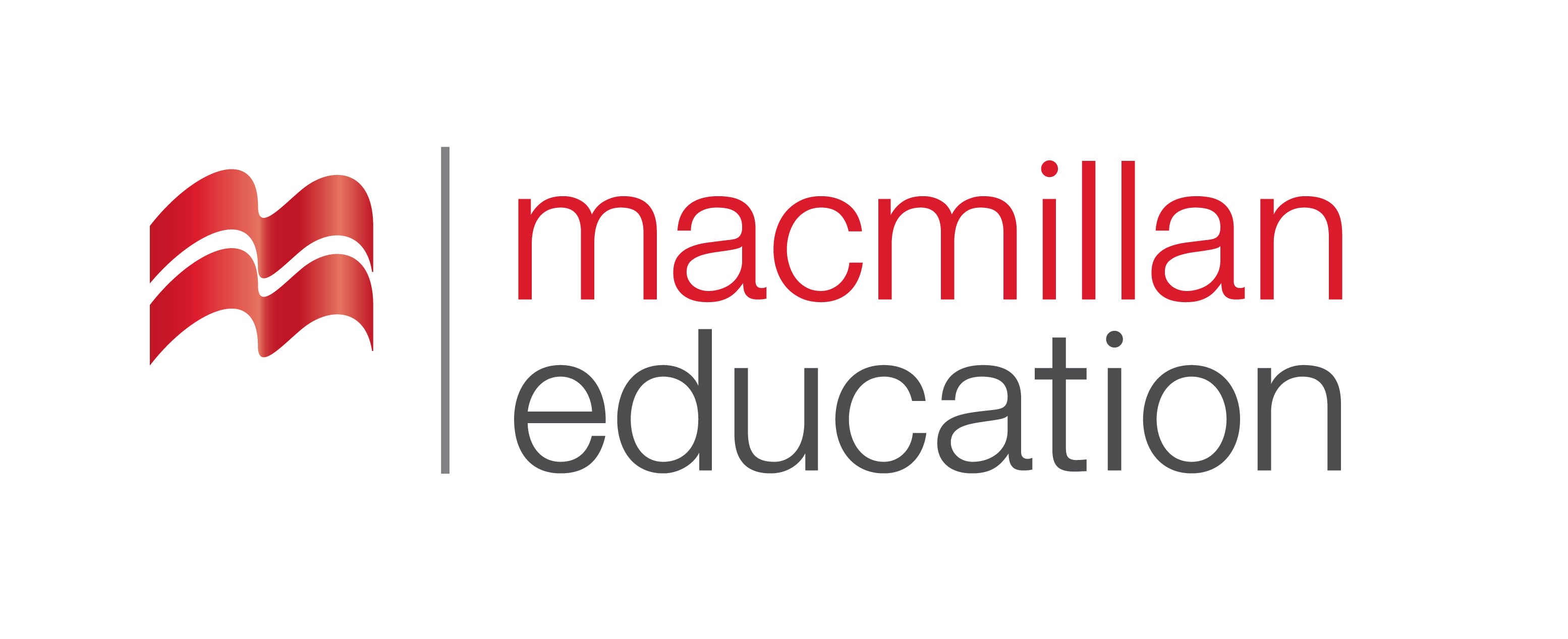 Vocabulary
ლექსიკა
hands-on
Closely involved in managing and organising things and in making decisions.
casual  
 (adj.)
ყოველდღიური
jobseeker
(n.)
სამსახურის მაძიებელი
bond
(n.)
კავშირი
to enforce
(v.)
იძულება
Vocabulary
ლექსიკა
to showcase
(v.)
წარდგენა, ჩვენება
perk
(n.)
სარგებელი
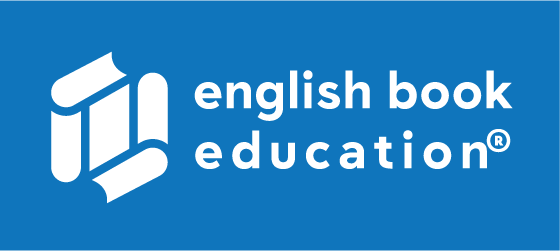 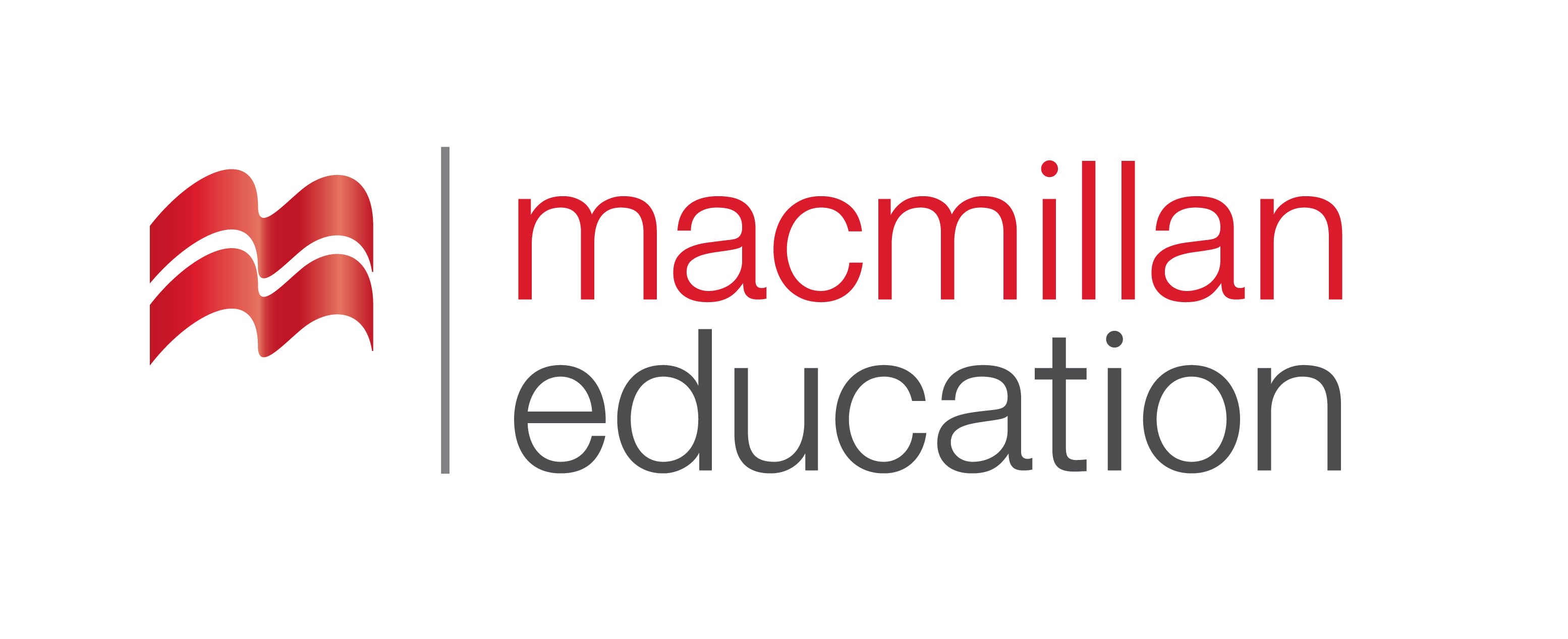 Vocabulary
ლექსიკა
casual
(adj.)
ყოველდღიური
Everyone else was in jeans and casual clothes, while I had my office clothes on.
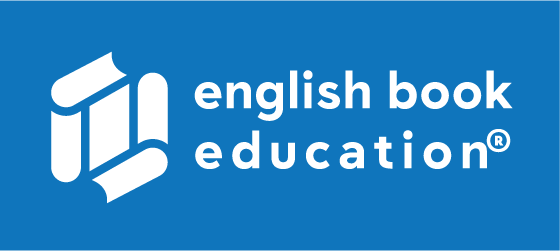 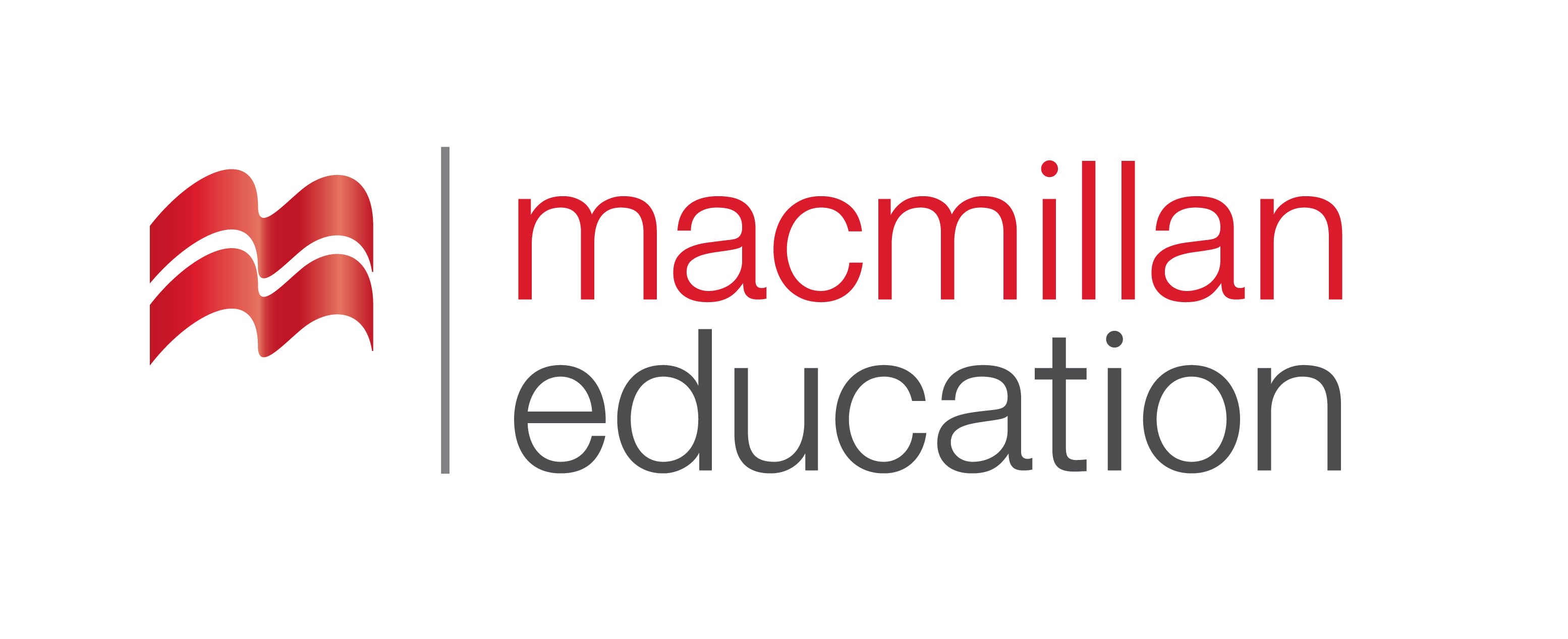 Vocabulary
ლექსიკა
jobseeker
(n.)
სამსახურის მაძიებელი
An education system that produces unfocused jobseekers is clearly unhelpful.
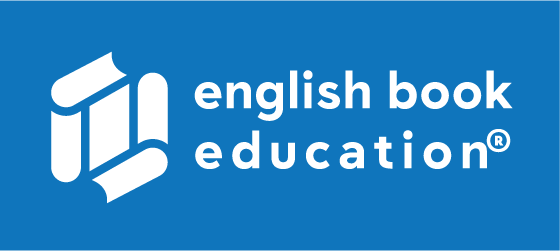 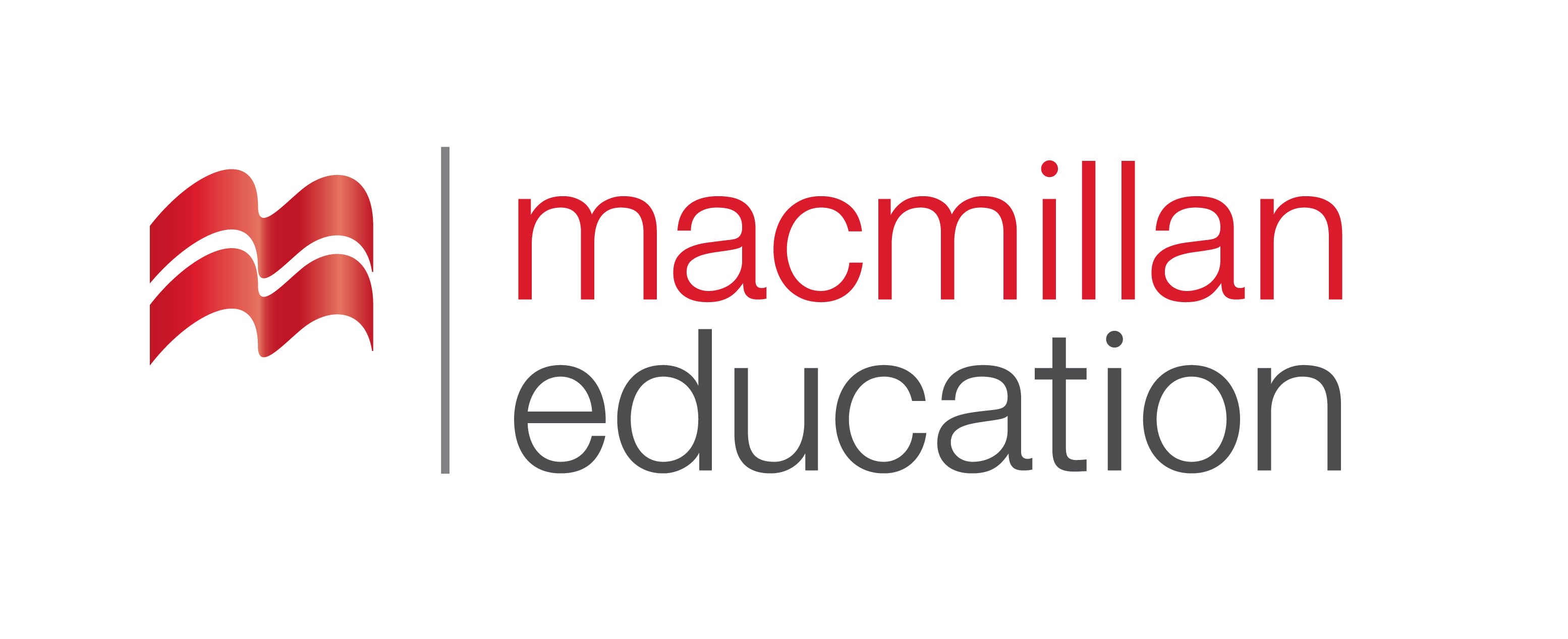 Vocabulary
ლექსიკა
to enforce
(v.)
იძულება
The new manager failed to enforce any sort of discipline.
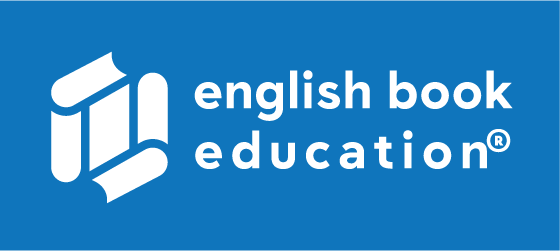 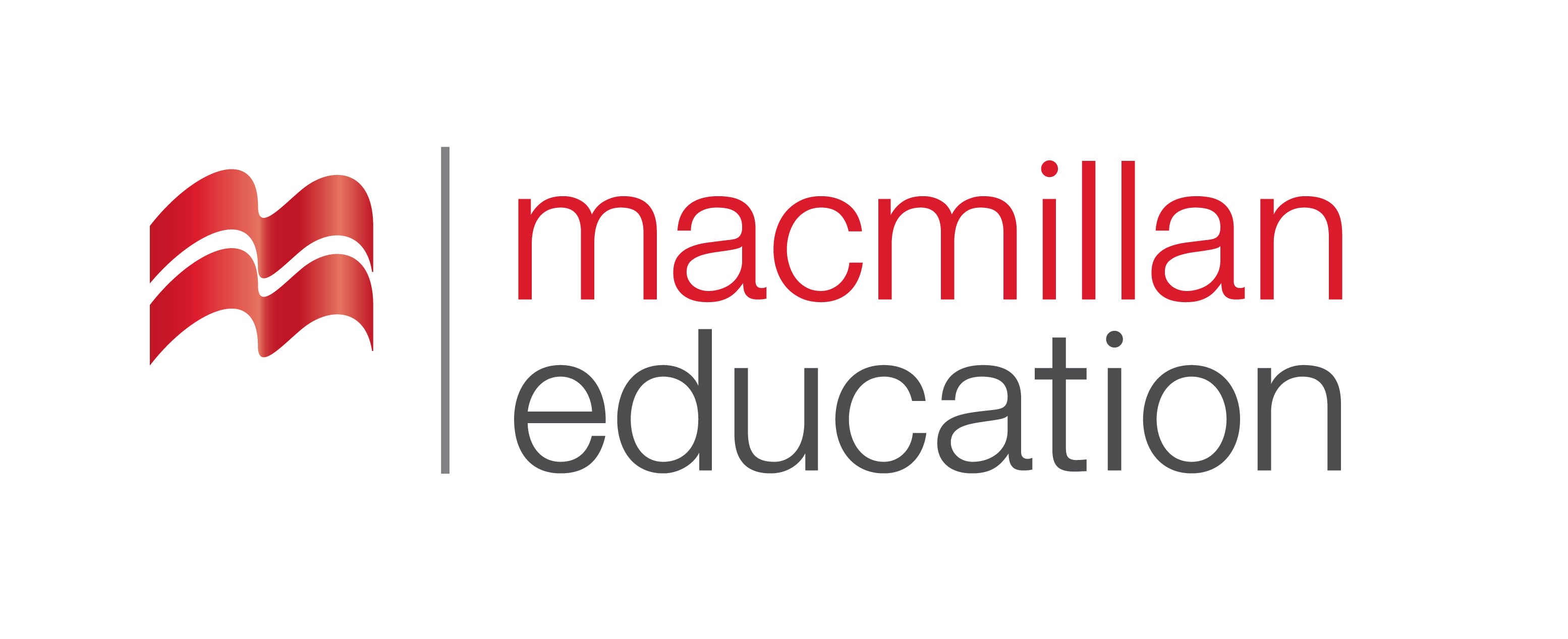 Vocabulary
ლექსიკა
perk
(n.)
სარგებელი
A company car and a mobile phone are some of the perks that come with the job.
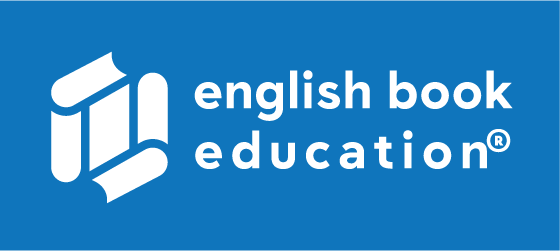 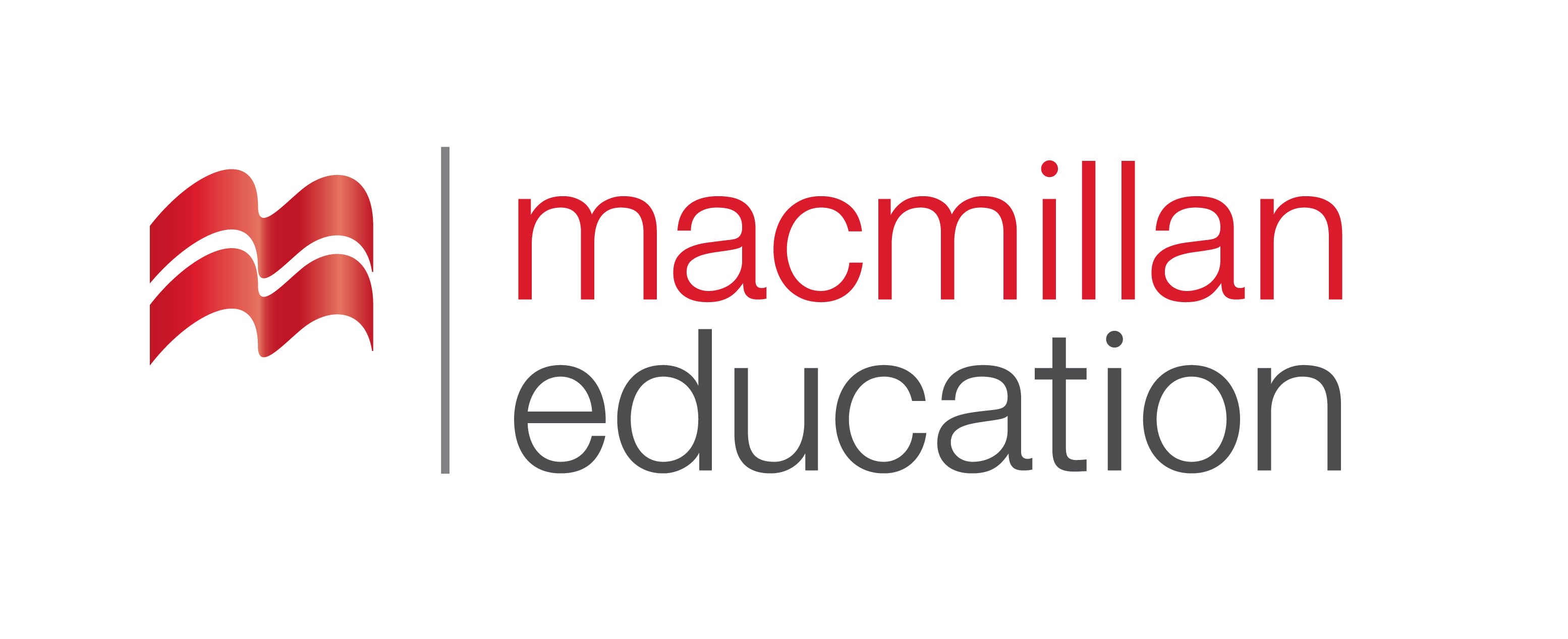 Vocabulary
ლექსიკა
to showcase
(v.)
წარდგენა, ჩვენება
We wanted an exhibition that would showcase all the different kinds of things we do.
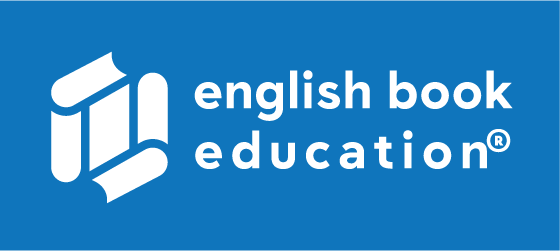 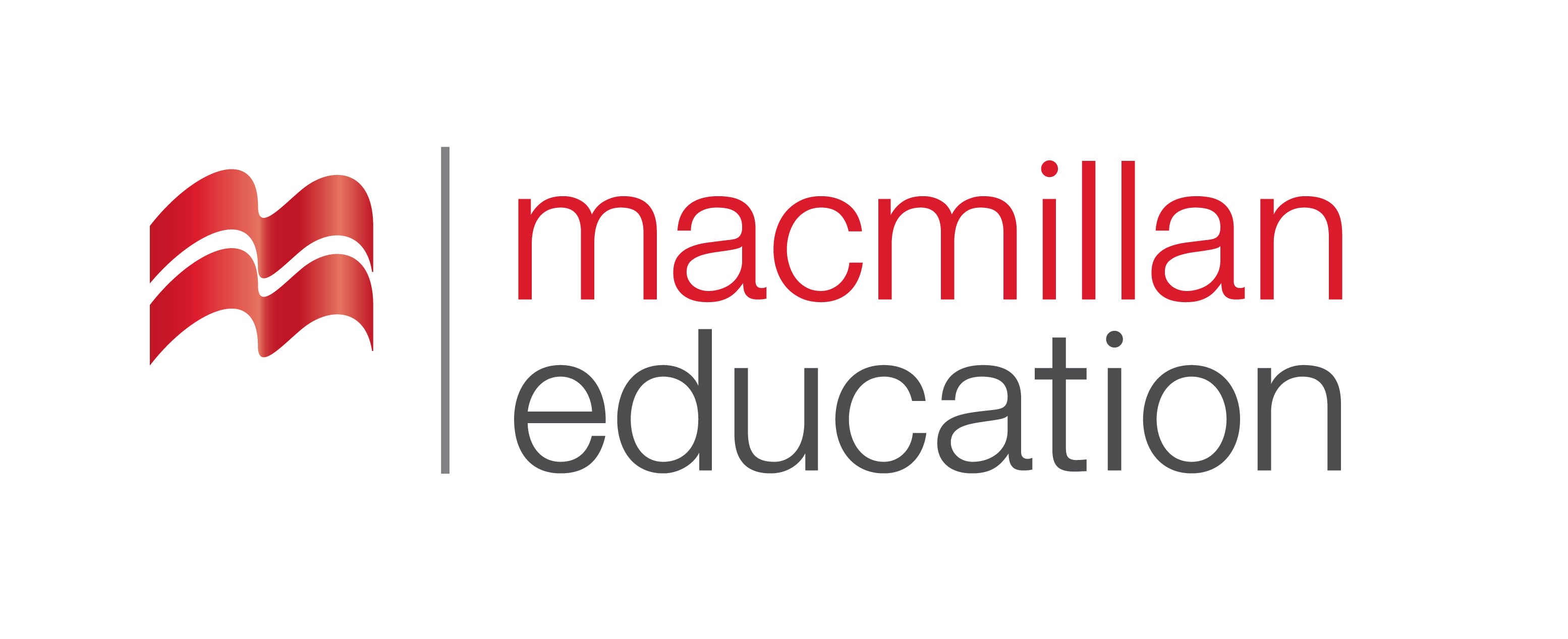 Vocabulary
ლექსიკა
bond
(n.)
კავშირი
Teambuilding activities help develop close bonds  among the employees.
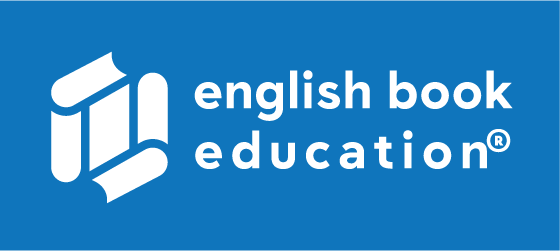 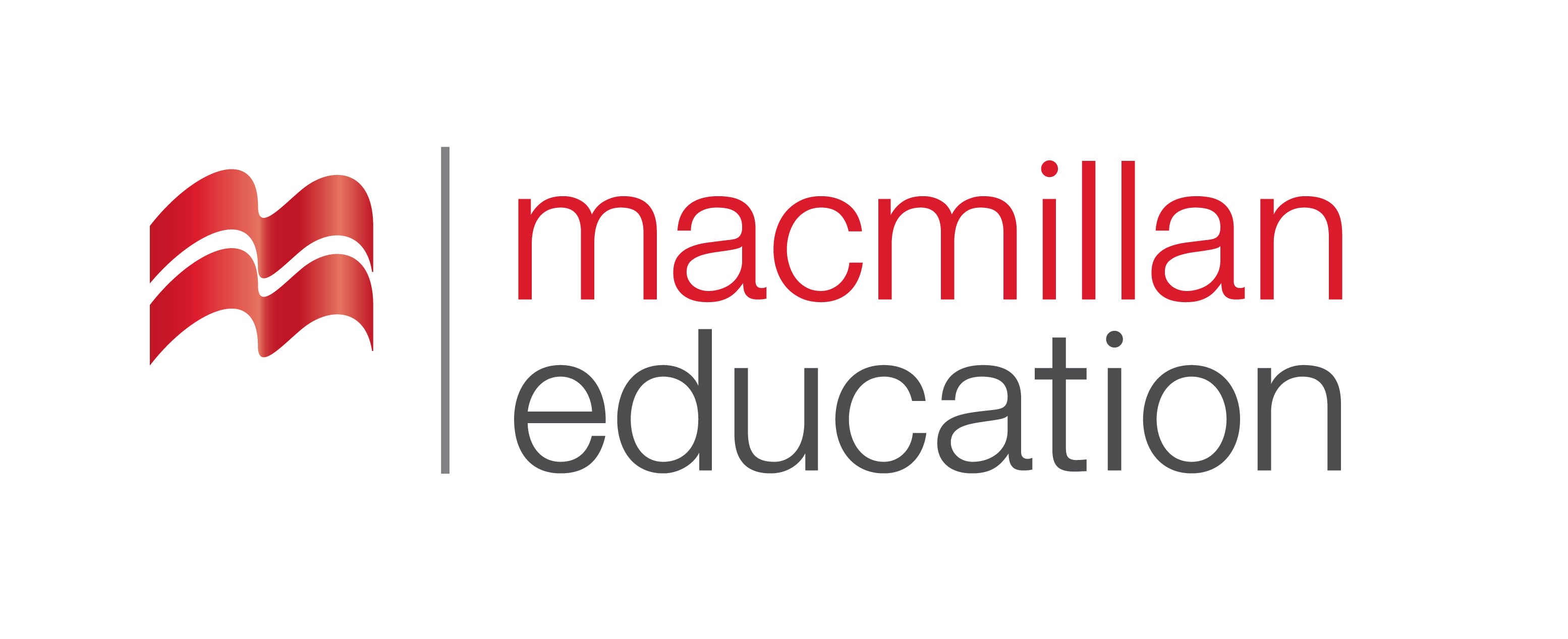 Reading Comprehension
წაკითხულის გააზრება
Reading Comprehension
წაკითხულის გააზრება
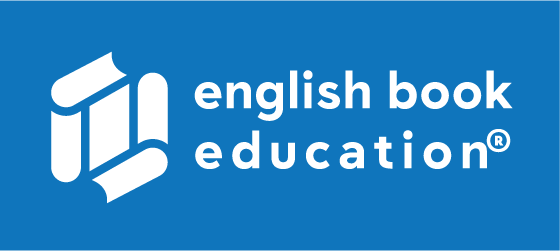 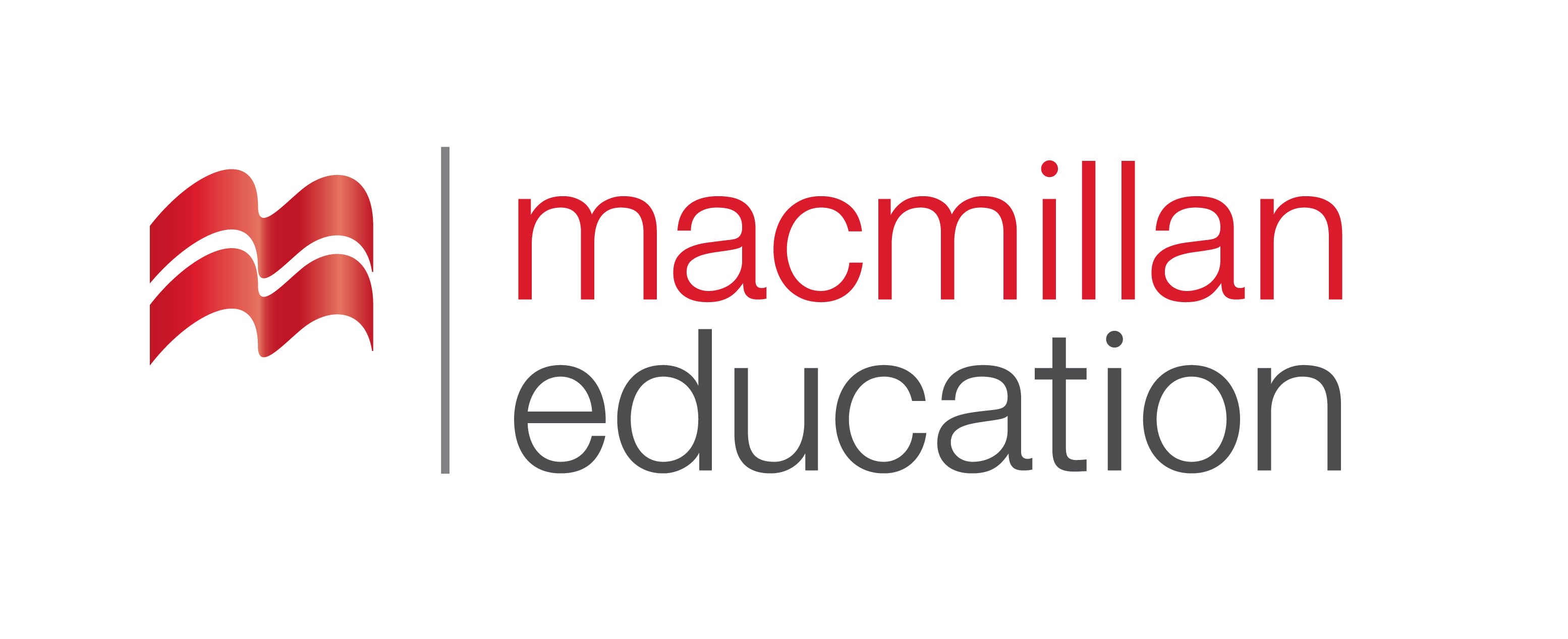 What do you wear at work? How do you decide? Does your workplace have a dress code?
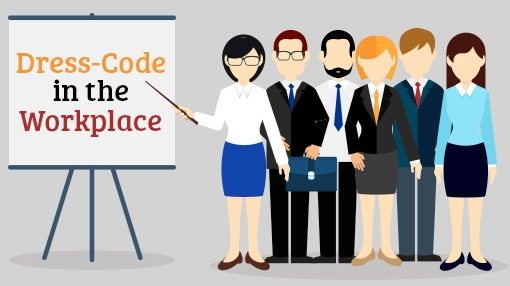 The way people dress in the  workplace has become more relaxed in recent years. Often there is no  dress code anymore. But does  that match customers’ and clients’  expectations?
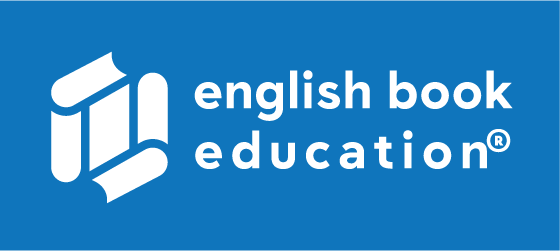 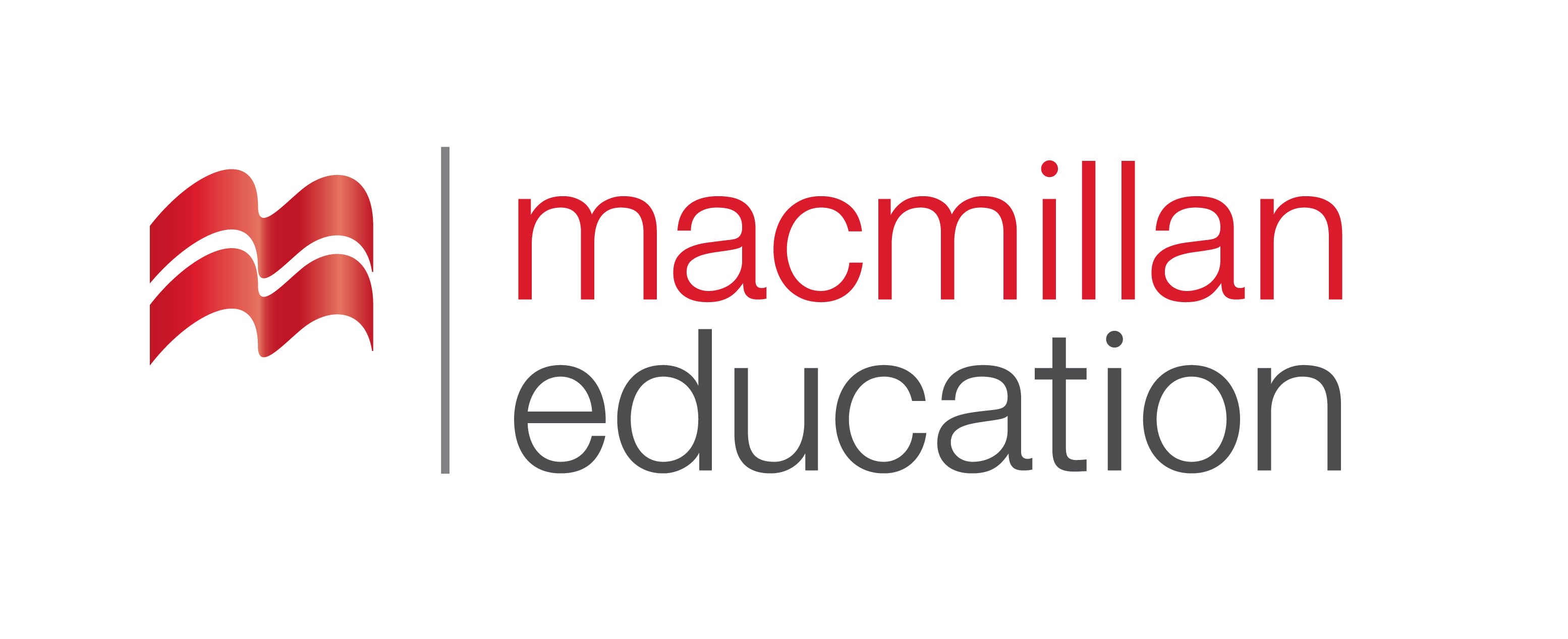 What do you wear at work? How do you decide? Does your  workplace have a dress code? Clothing really matters — to  organisations as well as to individual workers — and it can have a deep psychological effect. 

“What we wear has a real impact on how we feel about ourselves,” says Arianna Huffington, founder and CEO of ThriveGlobal.com. “And that, in turn,” she adds, “influences our work — our confidence, creativity, ability to focus and collaborate.” Her research shows that 80 percent of employees have increasingly experienced casual dress codes at work.
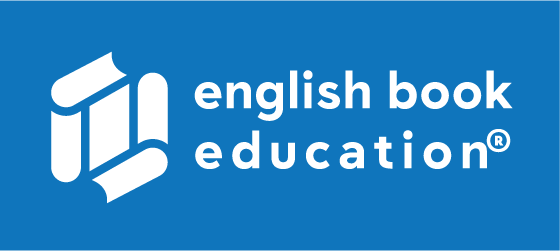 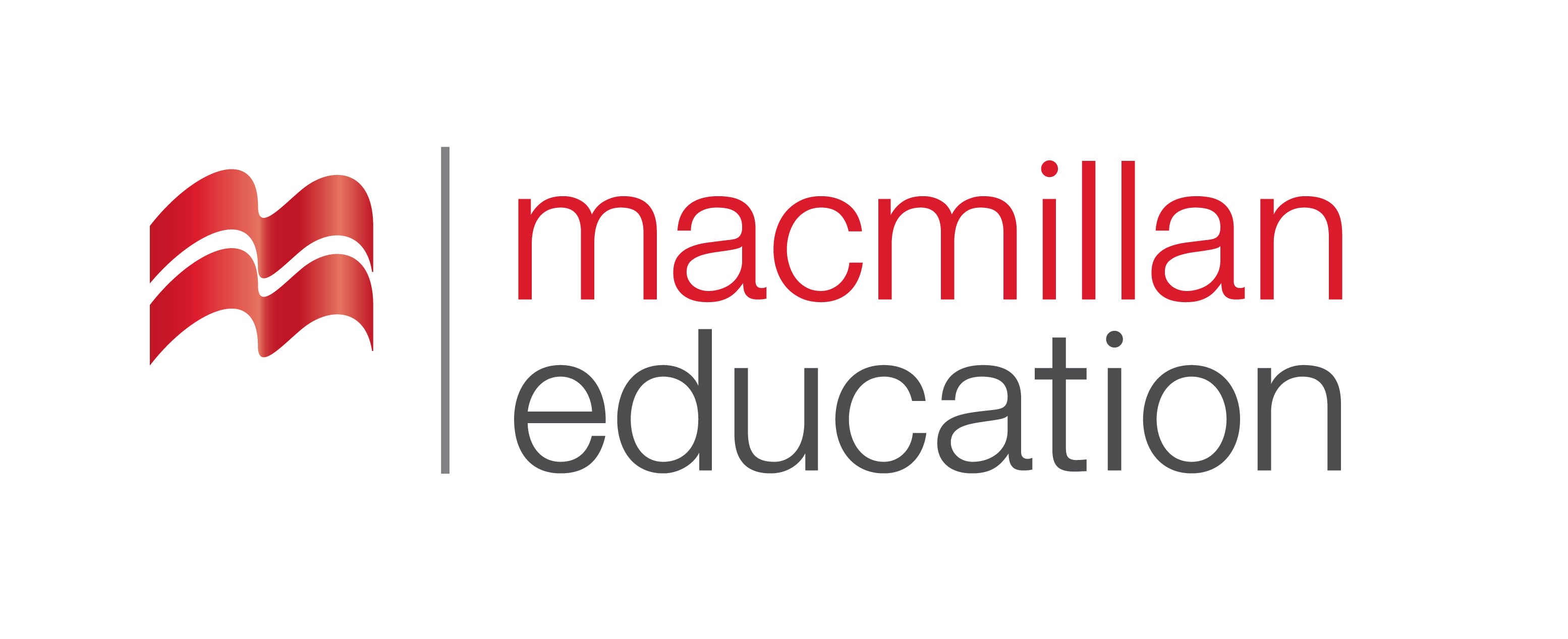 Nevertheless, according to TotalJobs.com, the average  female worker still spends five months of her life thinking about what to wear at work. No surprise, perhaps, since more than a quarter of women have had to deal with unwanted comments about their appearance at work, and one in ten has been sent home to change as a result of their outfit choice. By contrast, 88 percent of men say their work dress code causes them no concerns.
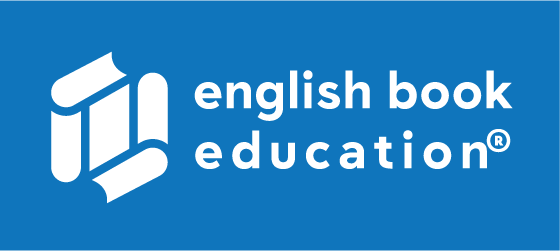 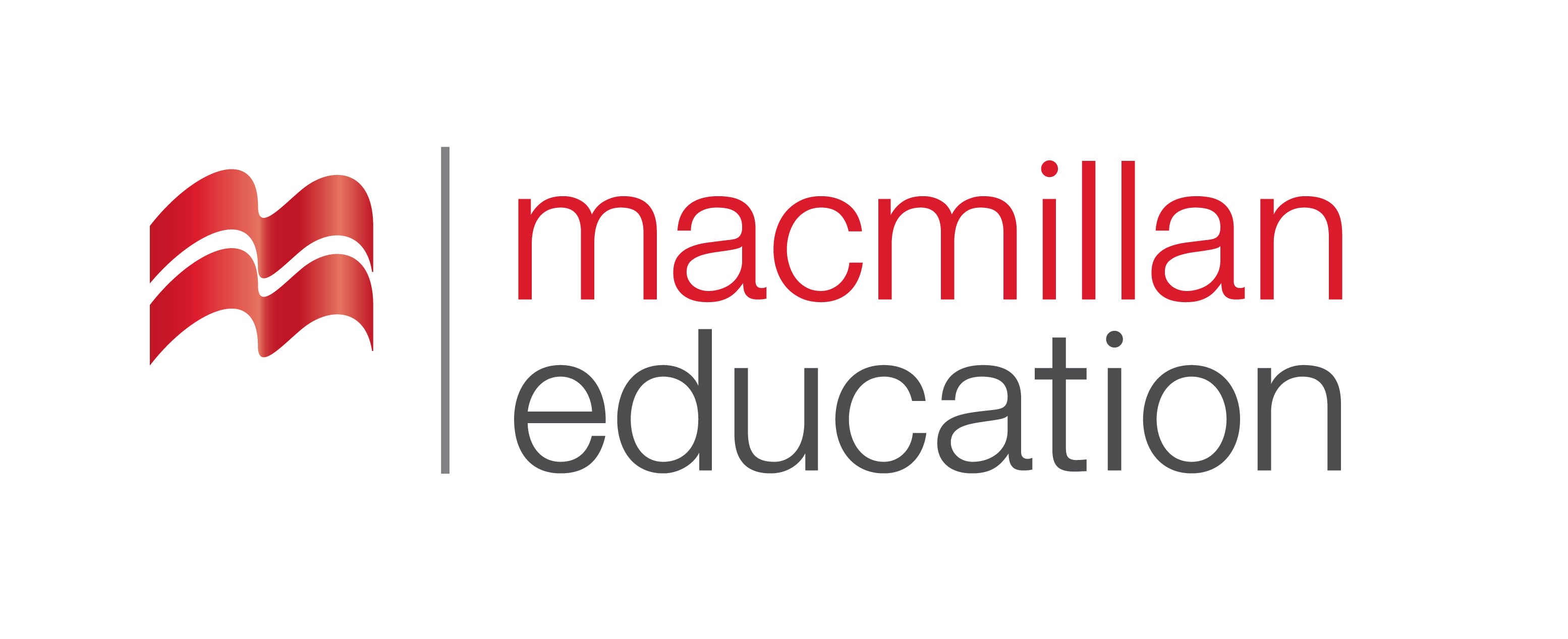 What we wear at work is subject to generational differences, too. The magazine CEO Today reports that the younger generation are much less tolerant of dress codes — and that a clear majority of young jobseekers would “have a negative perception of any company that enforced a dress code”.
 
According to a study by outdoor clothing company Stormline, allowing employees to wear what they want can make them happier  and more productive. With the majority of employees, especially millennials, favouring more casual clothing, many employers are offering casual dress as a recruitment perk. Even formal professions such as law and accountancy are becoming more relaxed.
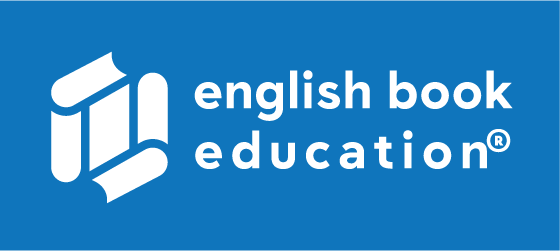 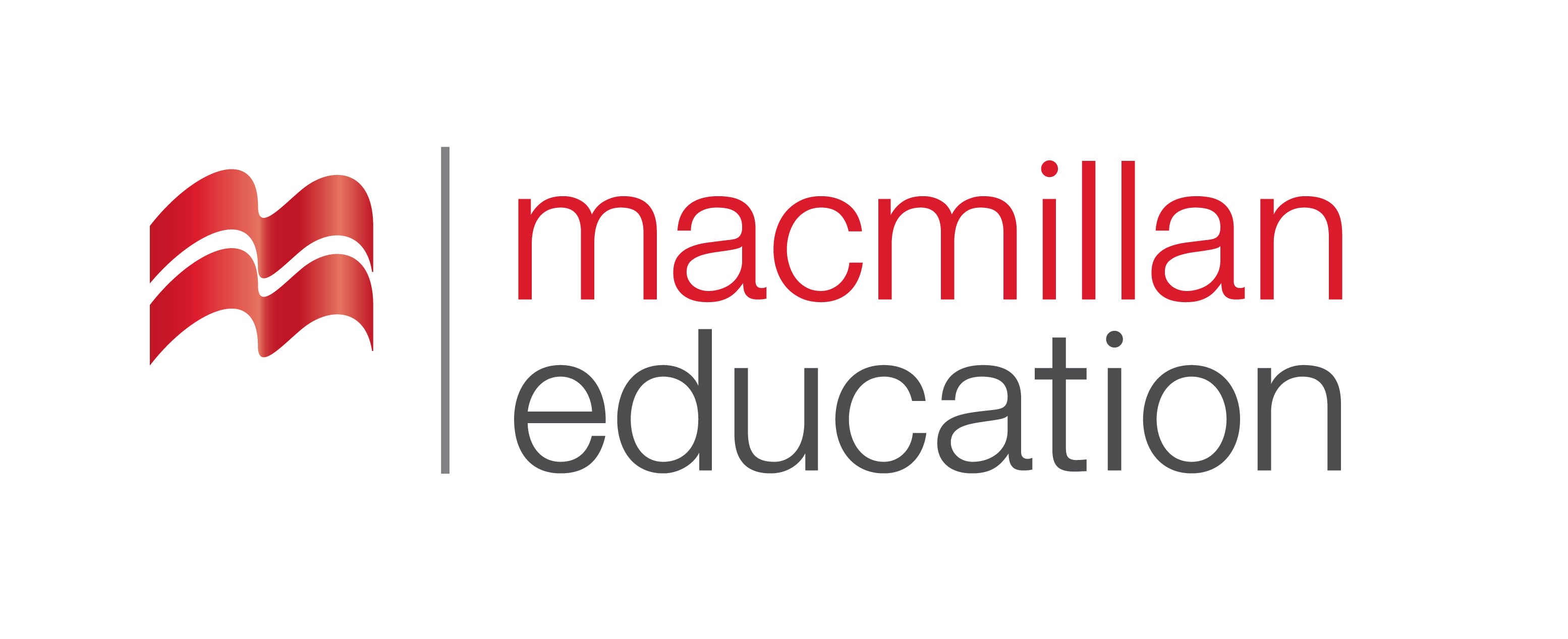 Dressing comfortably trumps dressing to project a sense of power, says Professor Karen Pine of Hertfordshire University. “Casual dress”, she explains, “enables workers to be independent, and showcases their personality and attributes by how they dress rather than the position they hold. This leads to stronger bonds between co-workers and removes barriers, enabling everyone to get on with their jobs.”

Still not sure about your organisation’s dress code? At Forbes.com, HR expert Liz Ryan reminds readers of the need to communicate policy clearly, to involve the whole workforce — and to encourage conversation. “One of the signs of a healthy workplace,” says Ryan, “is that people are always discussing and debating questions like “What’s OK to wear to work around here?’”
Reading Activity
კითხვის დავალება
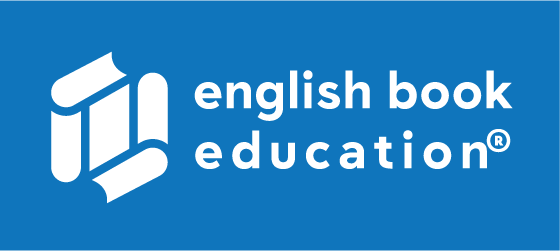 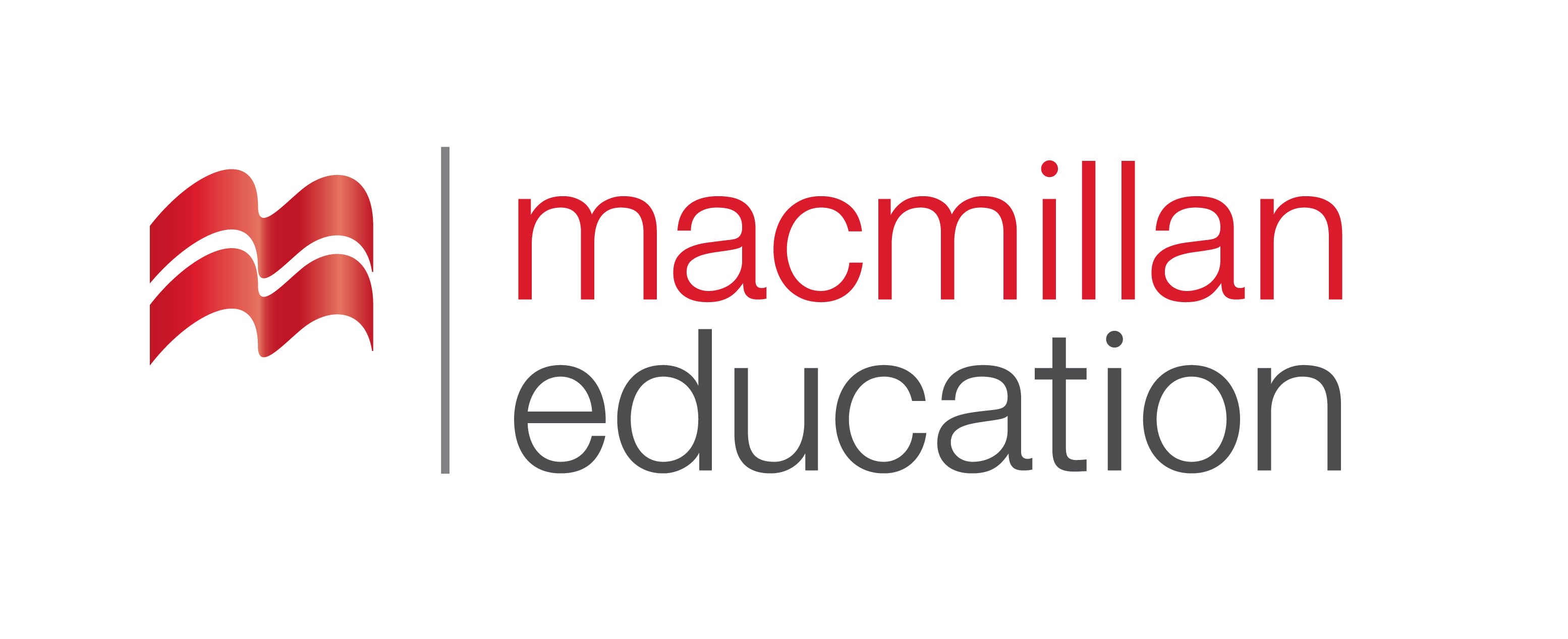 Reading Activity
კითხვის დავალება
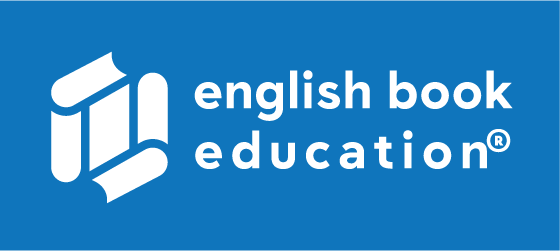 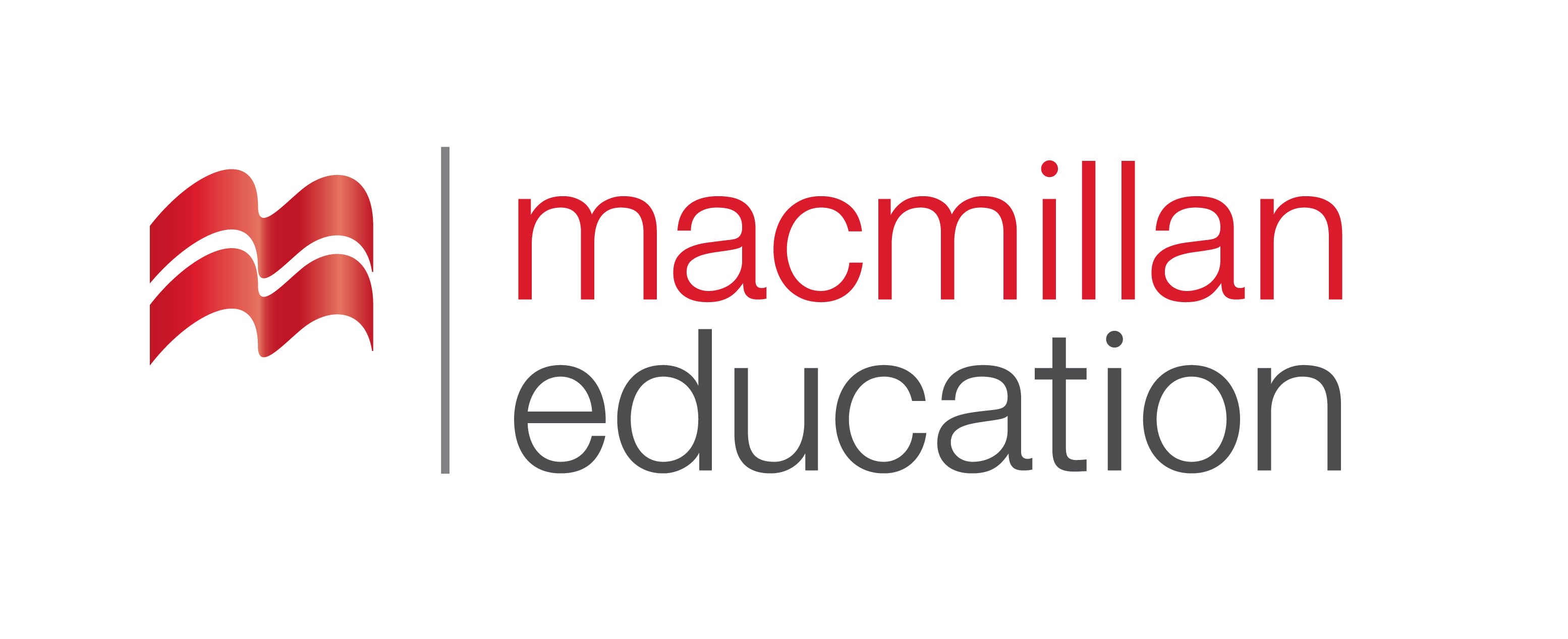 Reading Activity
კითხვის დავალება
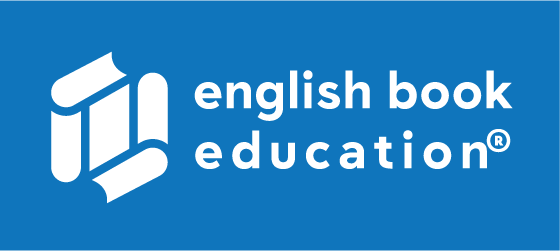 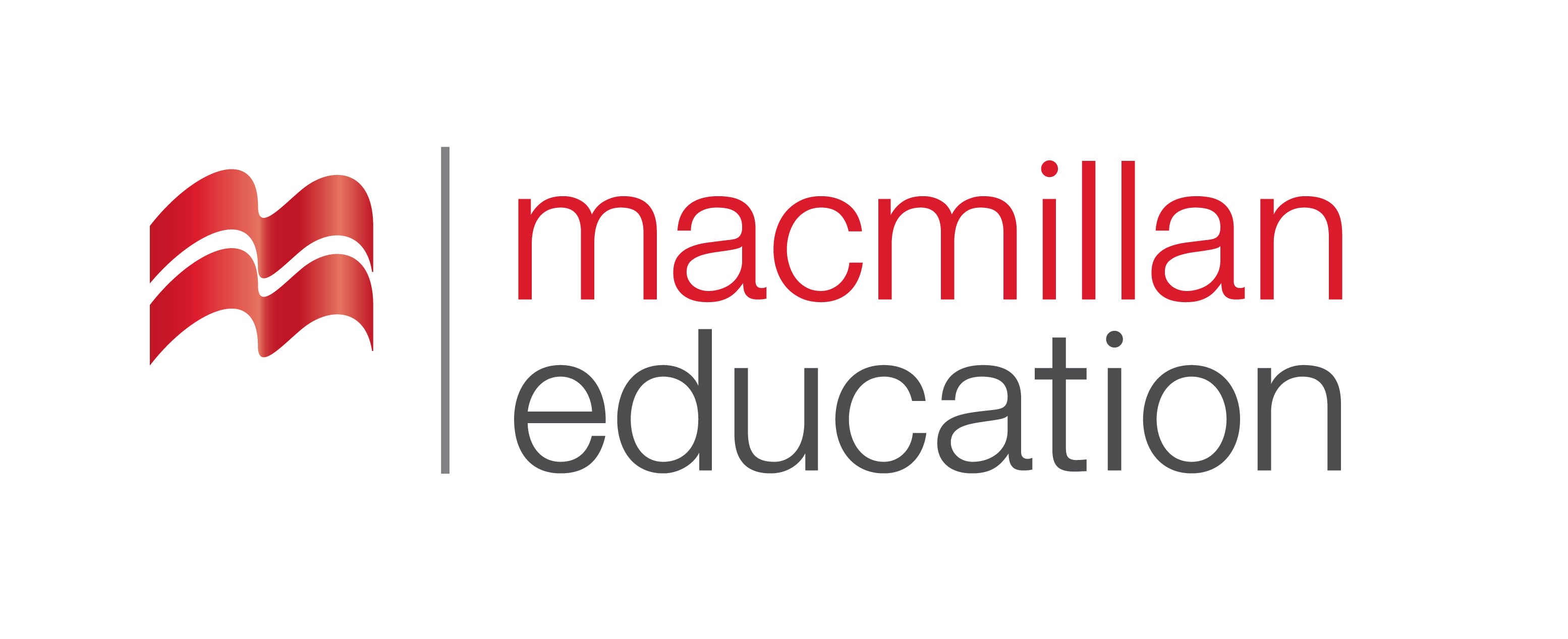 Grammar
გრამატიკა
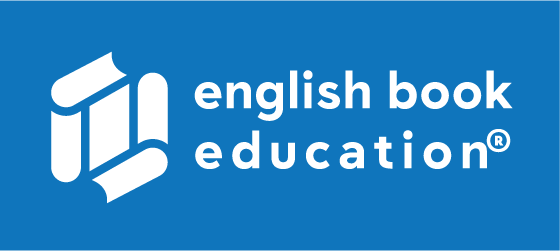 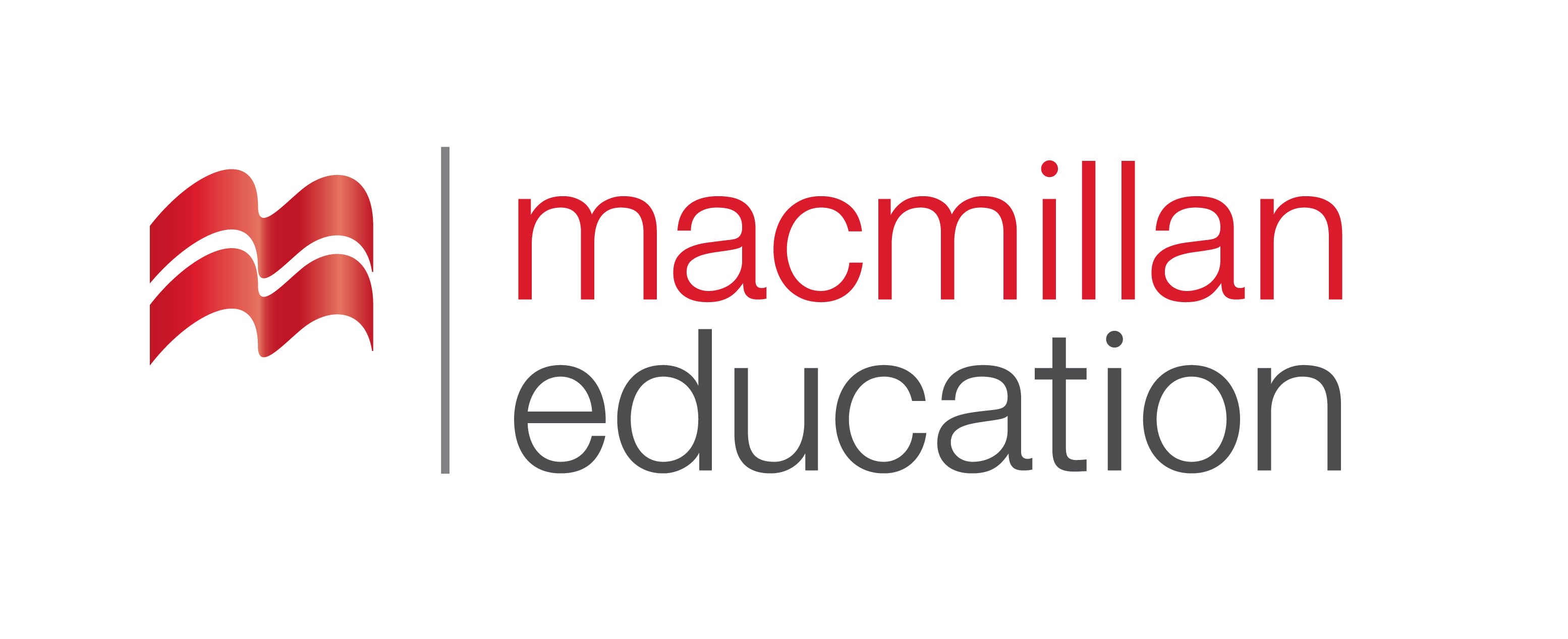 Present Tense Review
Grammar
გრამატიკა
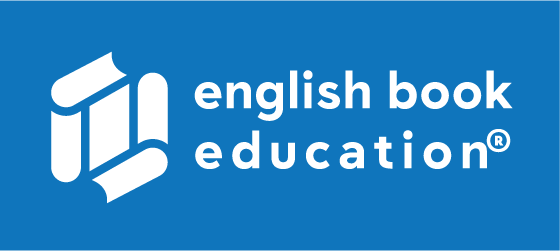 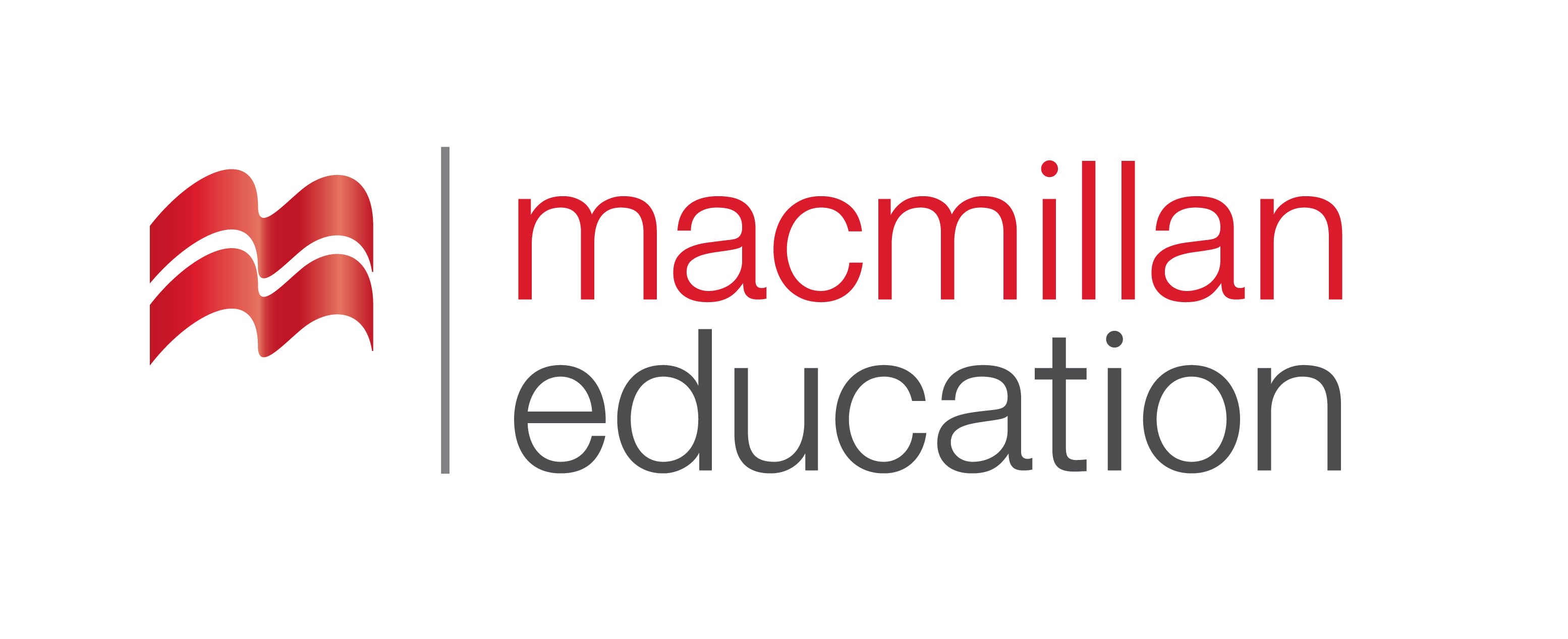 Form
Statement: I/you/they work    He/she/it  works
Negative: I/you/ they don’t work He/she/is doesn’t work
Question: Do I/you/we/they work…? Does he/she/it work..?
Present Simple
Use
Current habits
To talk about how often things happen
Permanent situations
States
General truth and  facts
Examples

Toby walks to work.
Angela doesn’t visit us very often.
Carlo works in travel agent’s.
Do you have an up-to-date passport?
Poland is in the European Union.
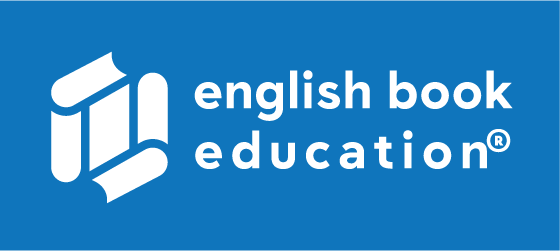 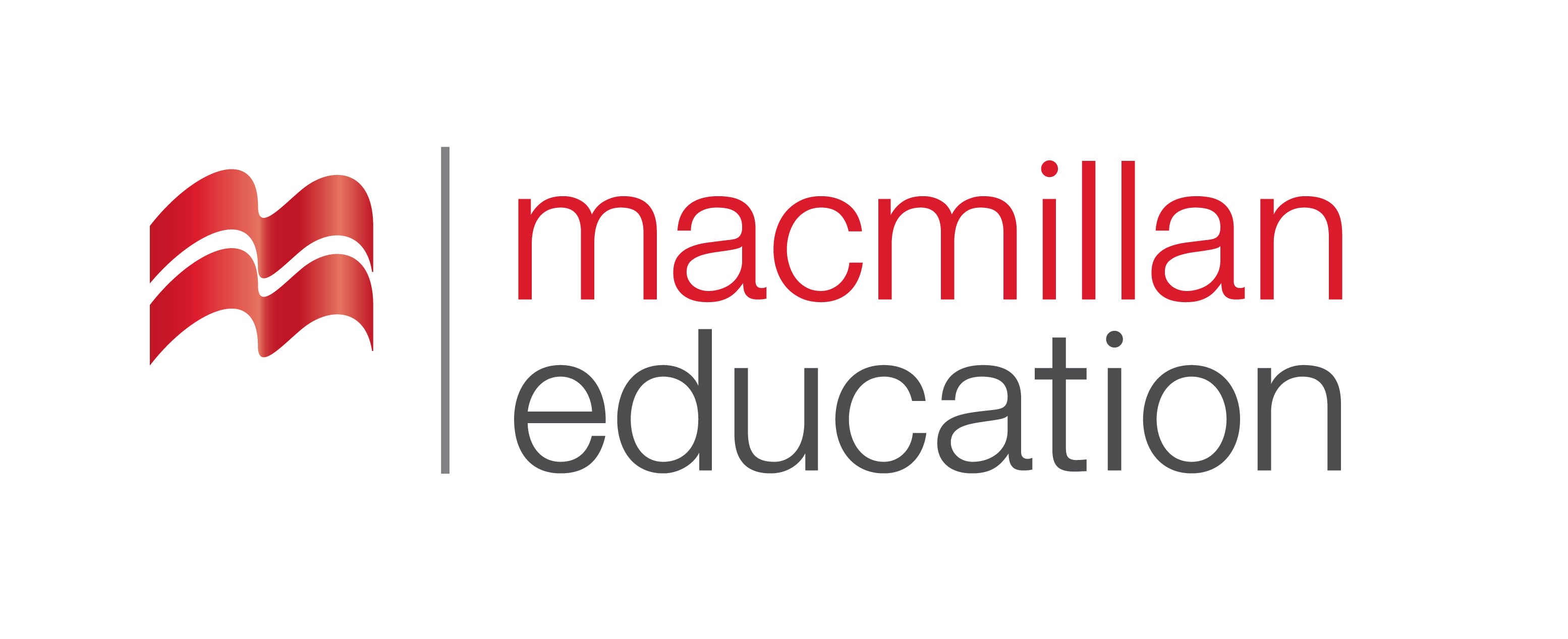 Grammar
გრამატიკა
Forms
Statement: I am driving…You/we/they are driving... He/she/it is driving…
Negative: I’m not driving... You/we/they aren’t driving… He/she/it isn’t driving…
Question: Am I driving…?  Are you/we/they driving…? 
Is he/she/it driving…?
Present Continuous
Use
Action happening now
Temporary series of actions
Temporary situations
Changing and developing situations
Annoying habits (usually with always)
Mike is driving to work at the moment.
Taxi drivers aren’t stopping at the train station because of roadworks.
Are they staying in a hotel near the Olympic stadium?
Holidays abroad are becoming increasingly popular.
Dad is always cleaning the car when I want to use it!
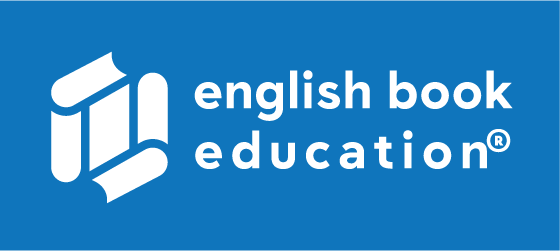 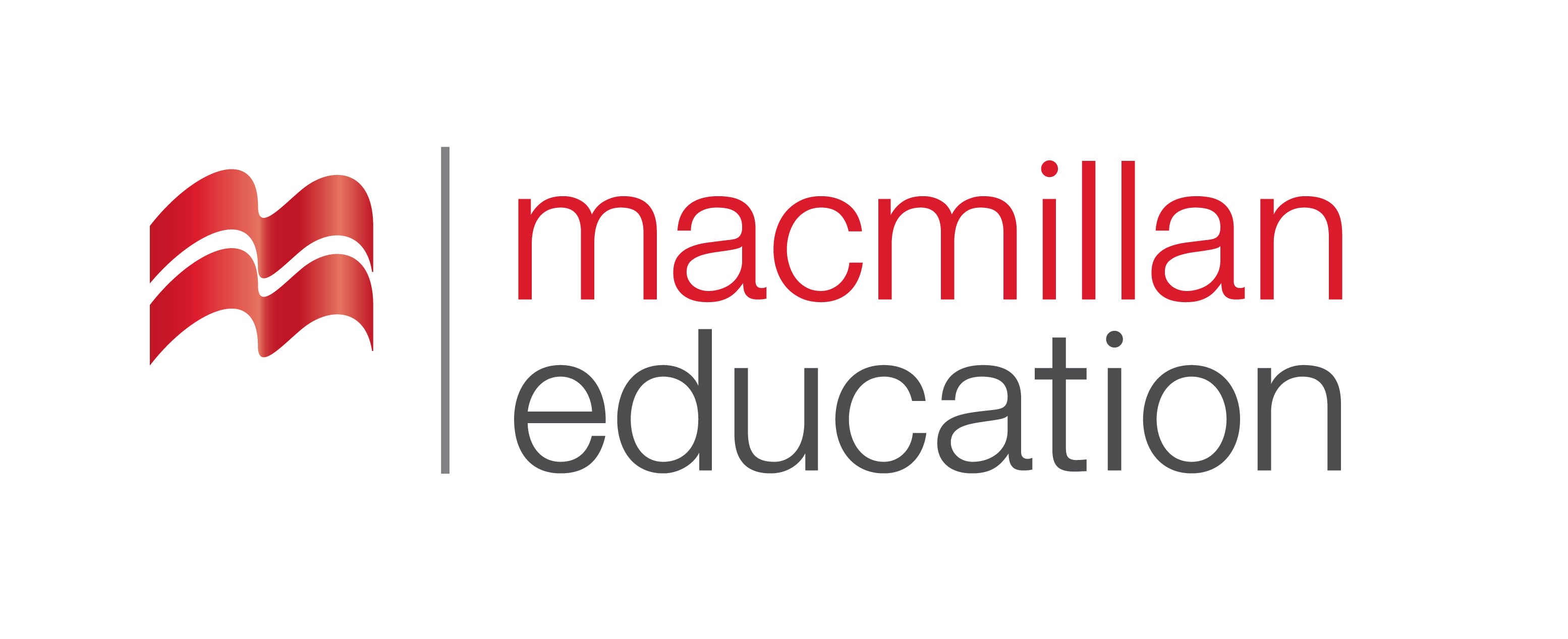 Grammar
გრამატიკა
Present Perfect Simple
Form
have/has + past participle
Use
Situations and states that started in the past and are still true
A series of actions continuing up to now
Completed actions at a time in the past which is not mentioned
Completed actions where the important thing is the present result
She‘s worked in this company for over six years.
We’ve travelled by taxi, bus, plane and train – all the last twenty-four hours!
Have you ever been on a business trip?
I’ve sent the emails to the investors?
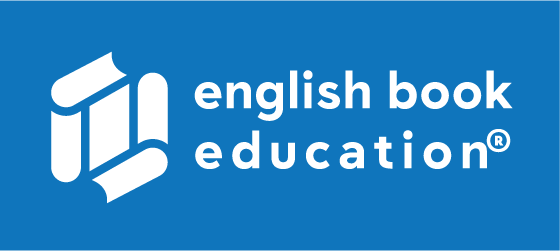 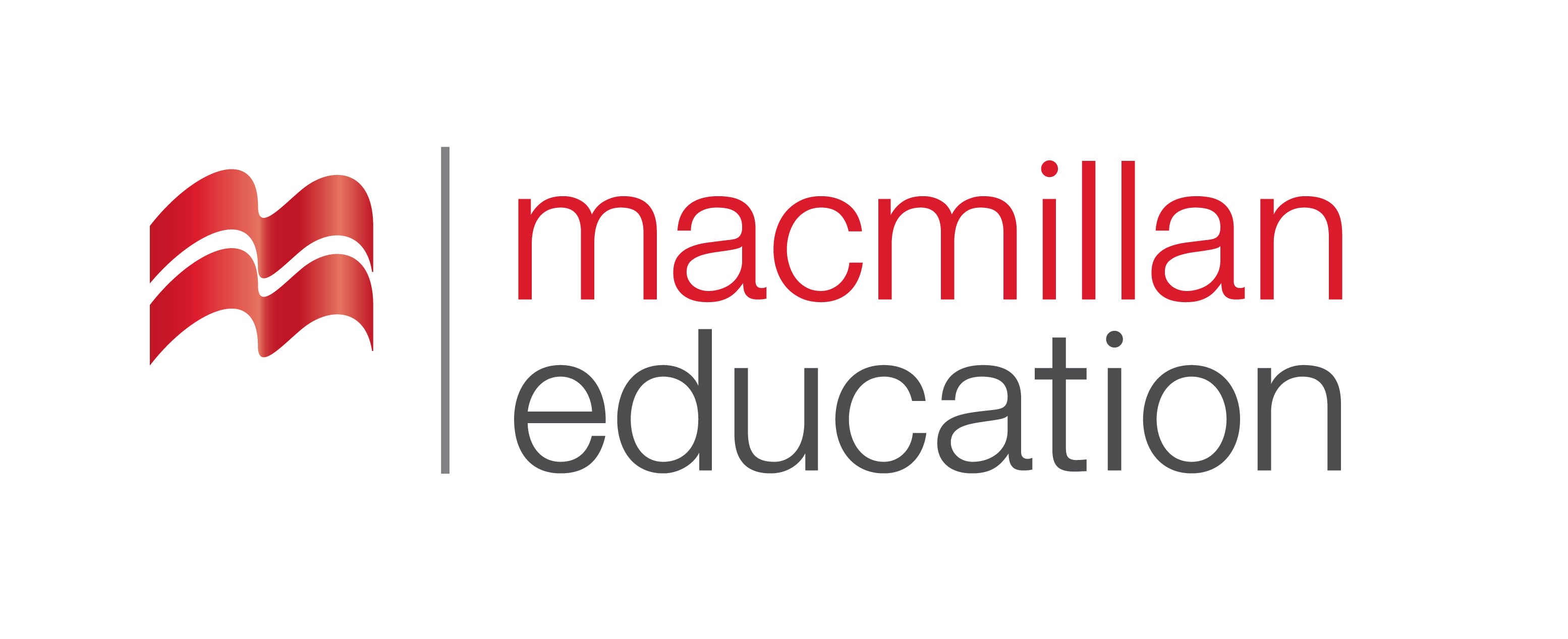 Grammar
გრამატიკა
State verbs
State verbs are not normally used in continuous tenses because they don’t describe actions.
 I see what you mean.  
I am seeing what you mean.
Grammar Activity
გრამატიკული დავალება
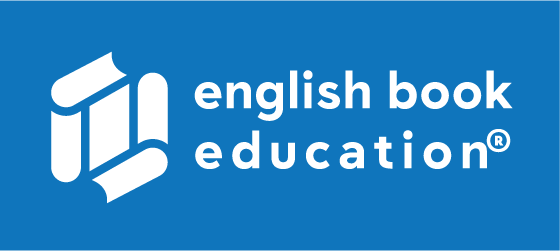 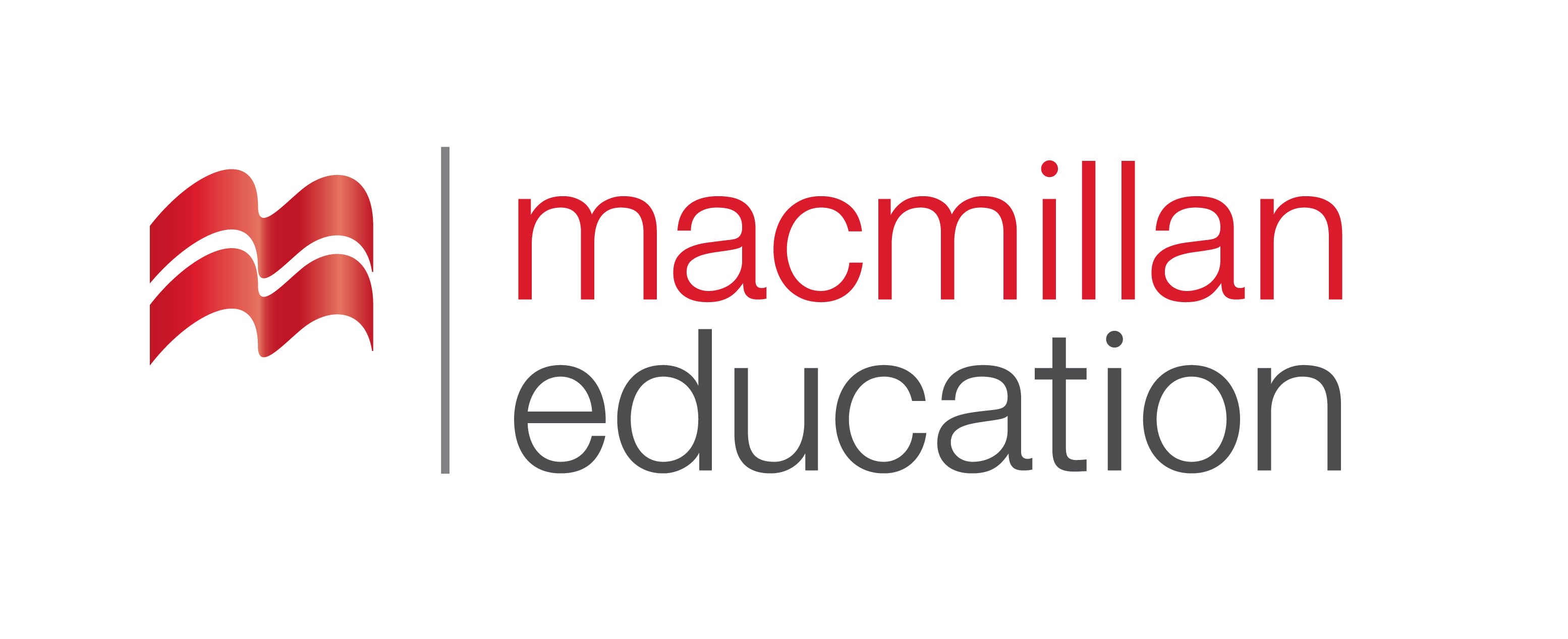 Elizabeth usually goes/is usually going to bed at around eleven o’clock.
Grammar Activity
გრამატიკული დავალება
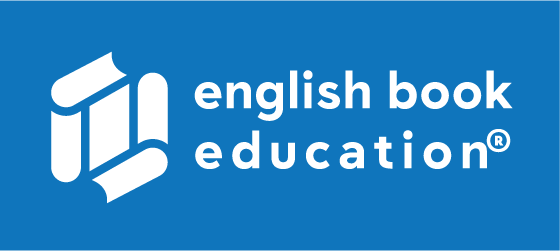 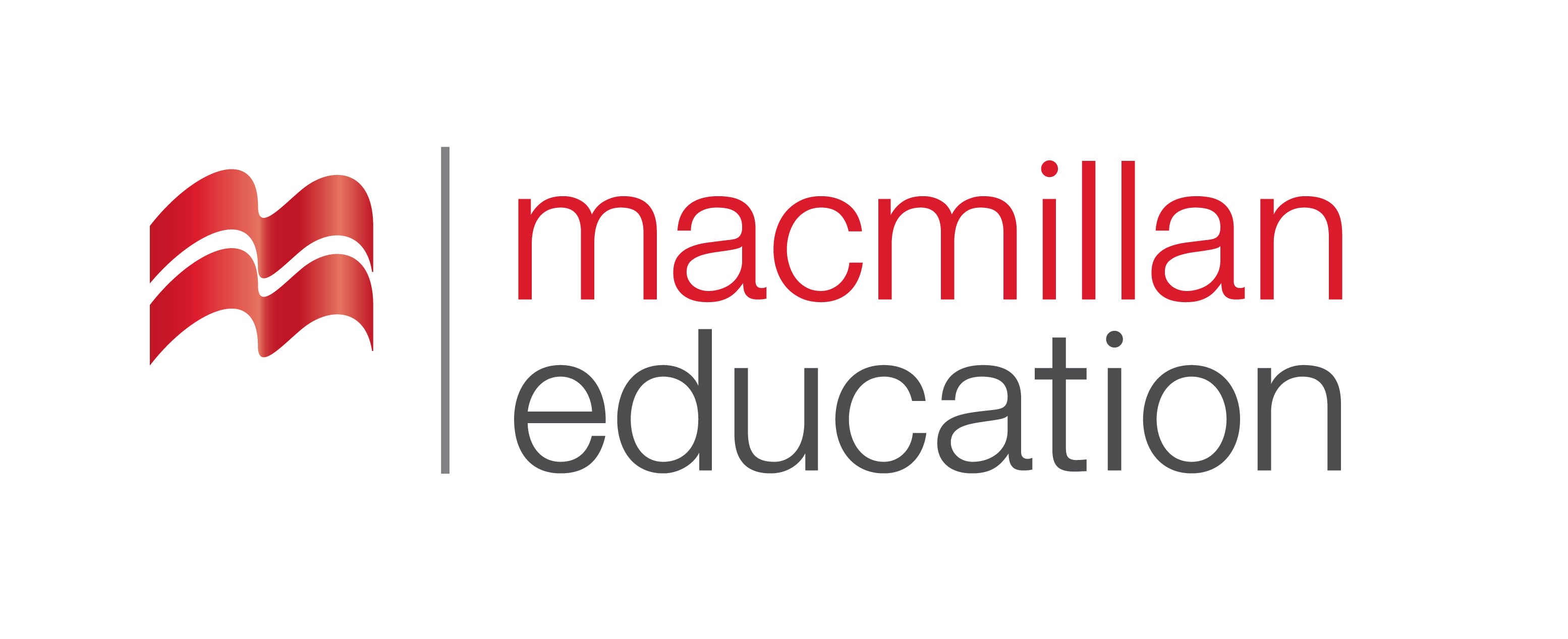 Does air travel get/ Is air travel getting increasingly safe?
Grammar Activity
გრამატიკული დავალება
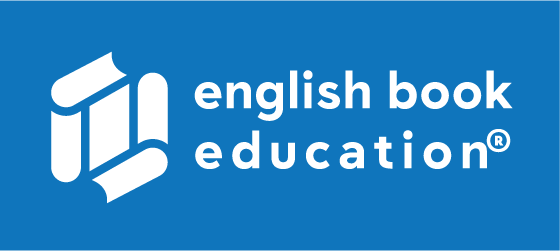 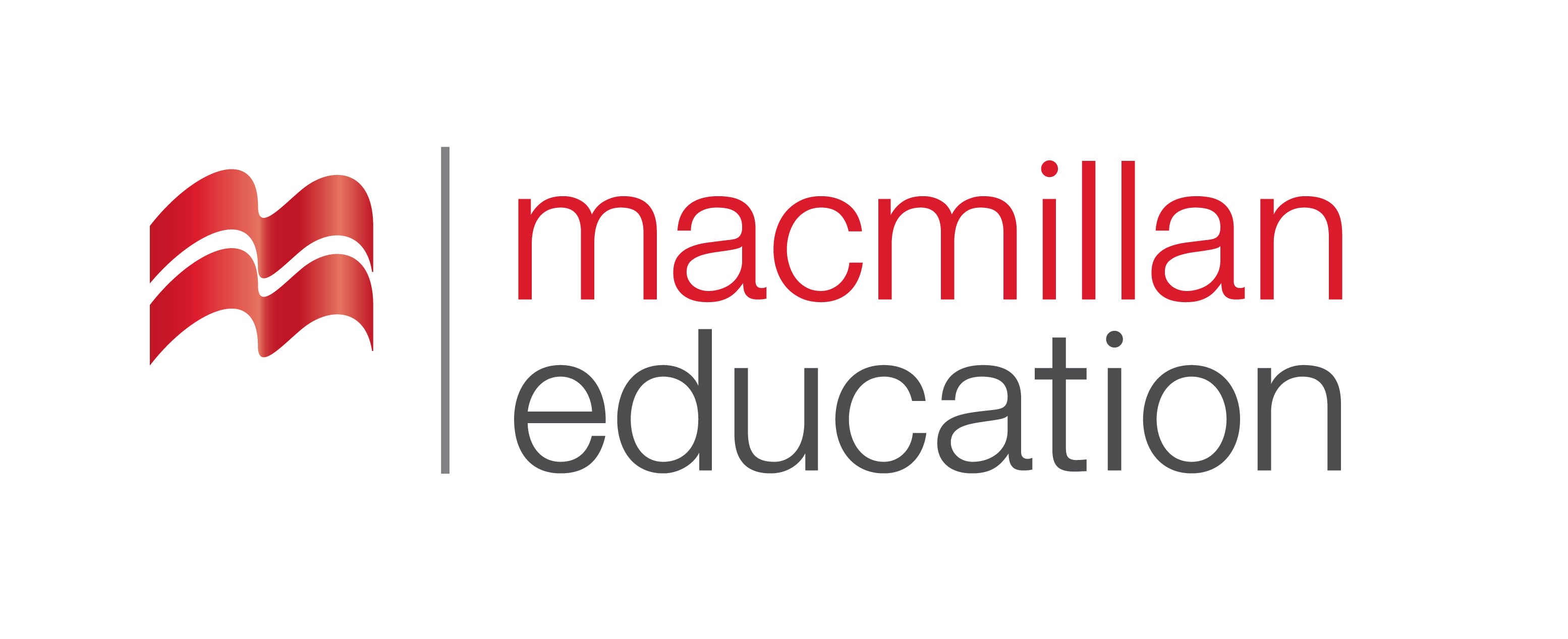 You always come/You’re always coming up with excuses for not having completed the tasks.
Grammar Activity
გრამატიკული დავალება
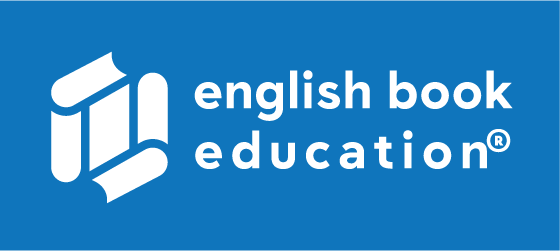 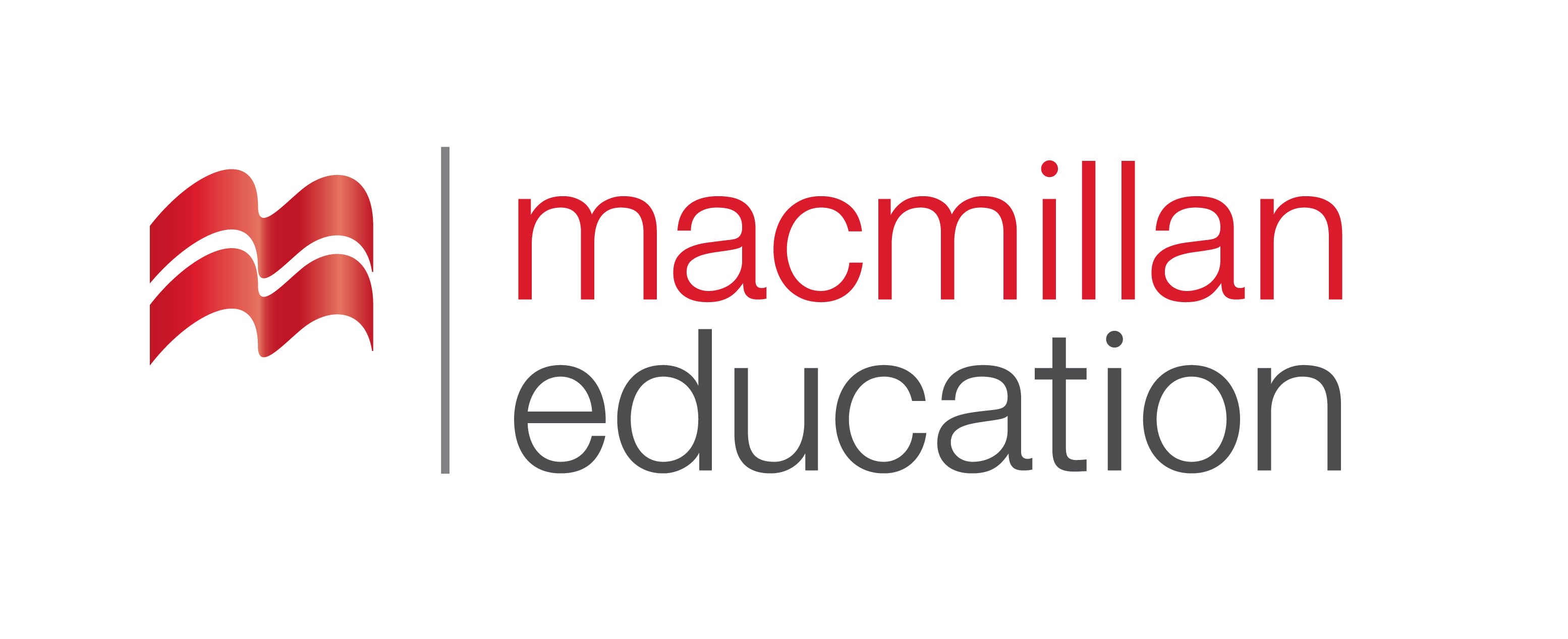 The manager holds/is holding meetings almost every week.
Vocabulary
Summary                     
გაკვეთილის  შეჯამება
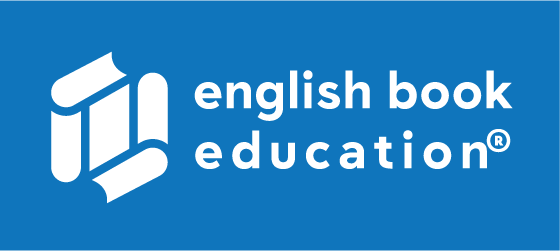 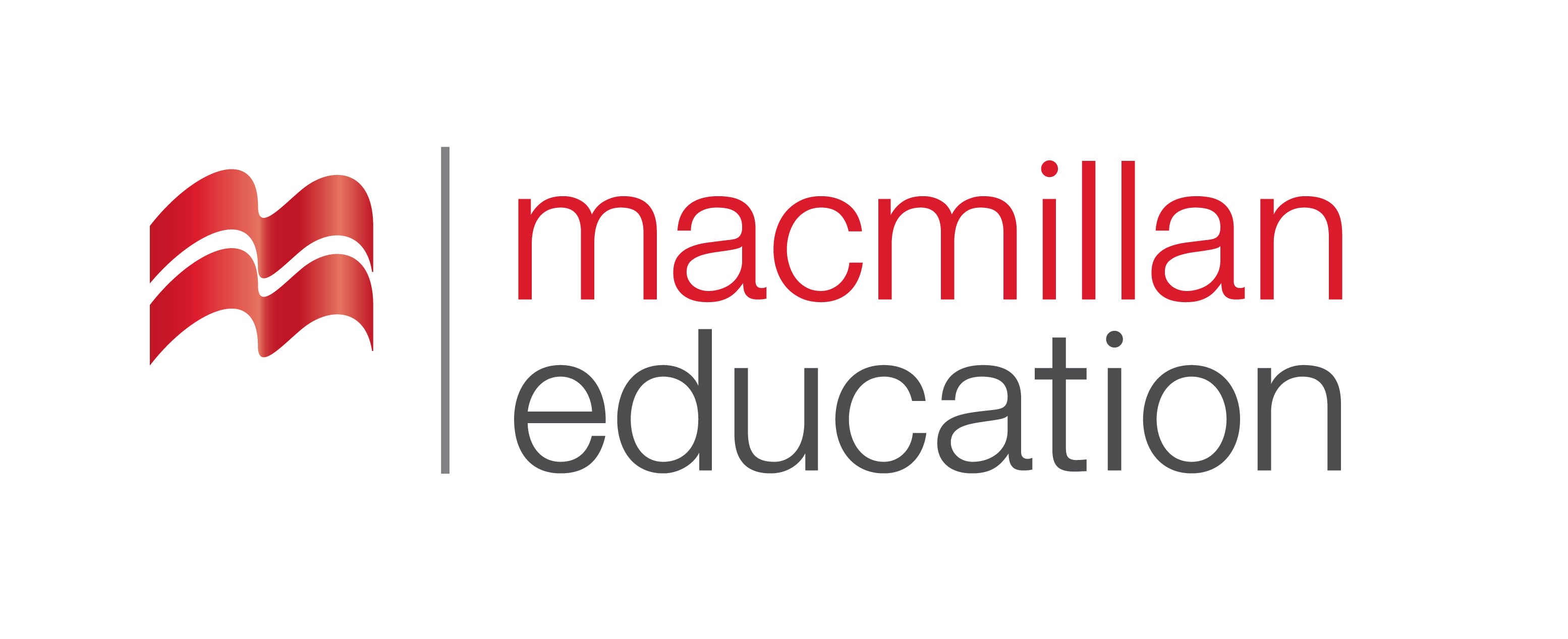 Reading  about dress code at work
Grammar: Present tenses
Business 
ბიზნესი
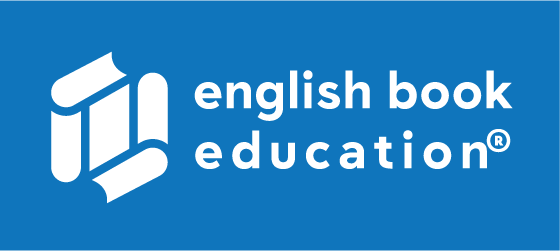 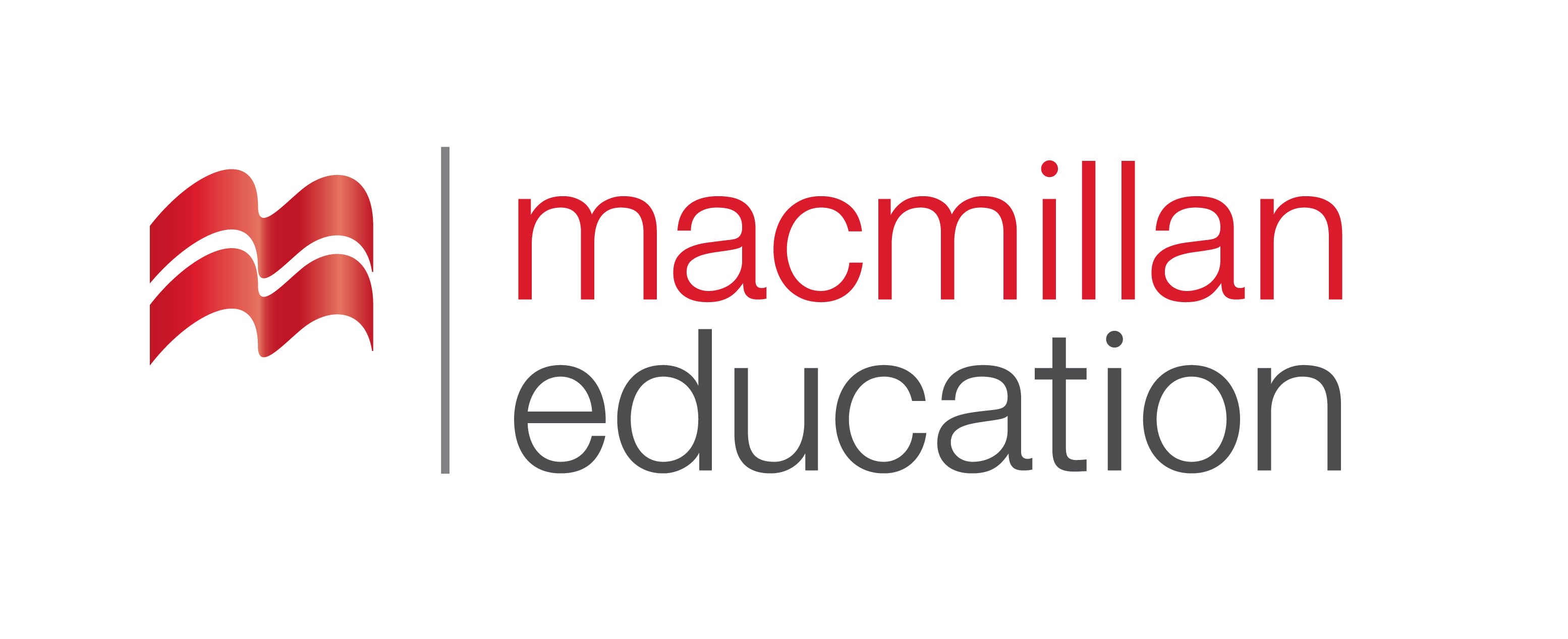 Homework Activity
საშინაო  დავალება
Write a paragraph describing the way you would structure your ideal company.
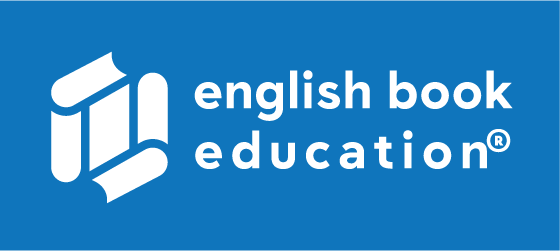 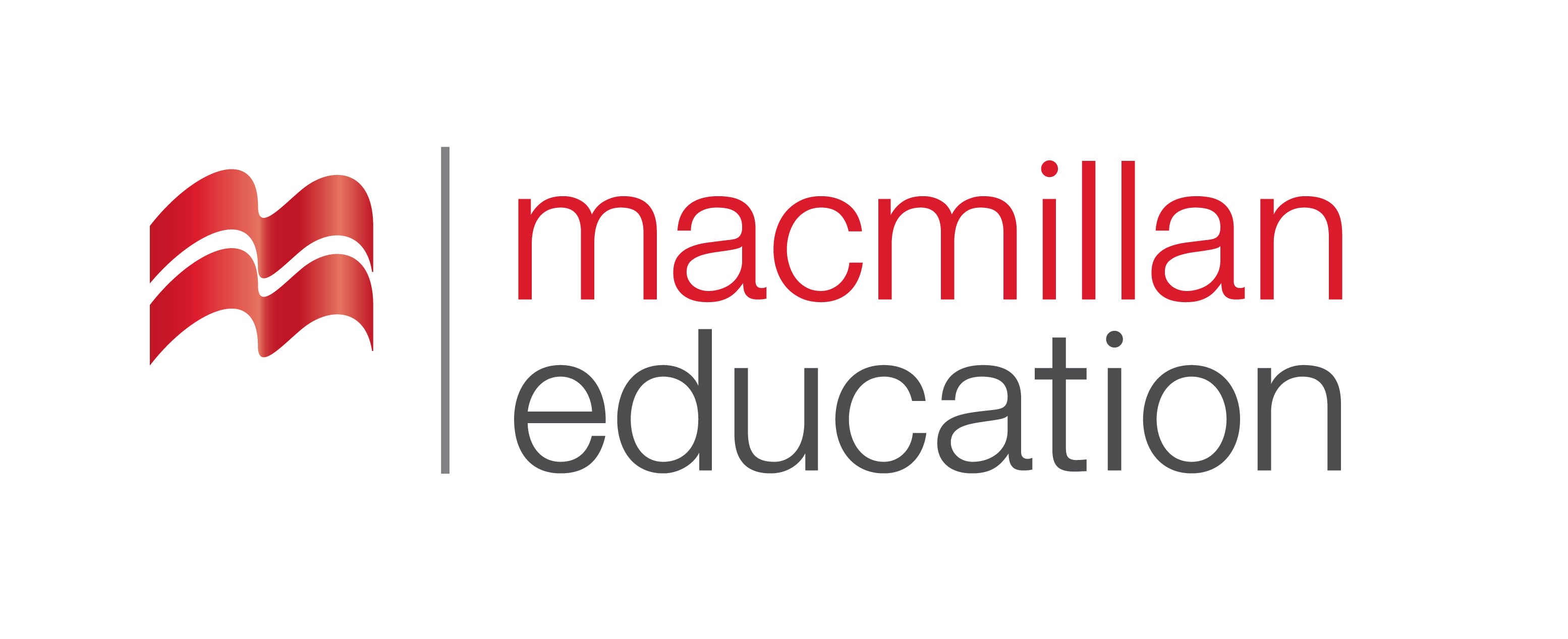 My ideal company is one that allows creative solutions to important problems. I would like to work for a company whose mission to provide reliable, high-quality products matches my commitment to customer service. I prefer to work in an environment with a strong emphasis on teamwork, with supervisors and colleagues who value individuals' unique strengths and know how to work together to use everyone's talents to produce the most successful outcomes.